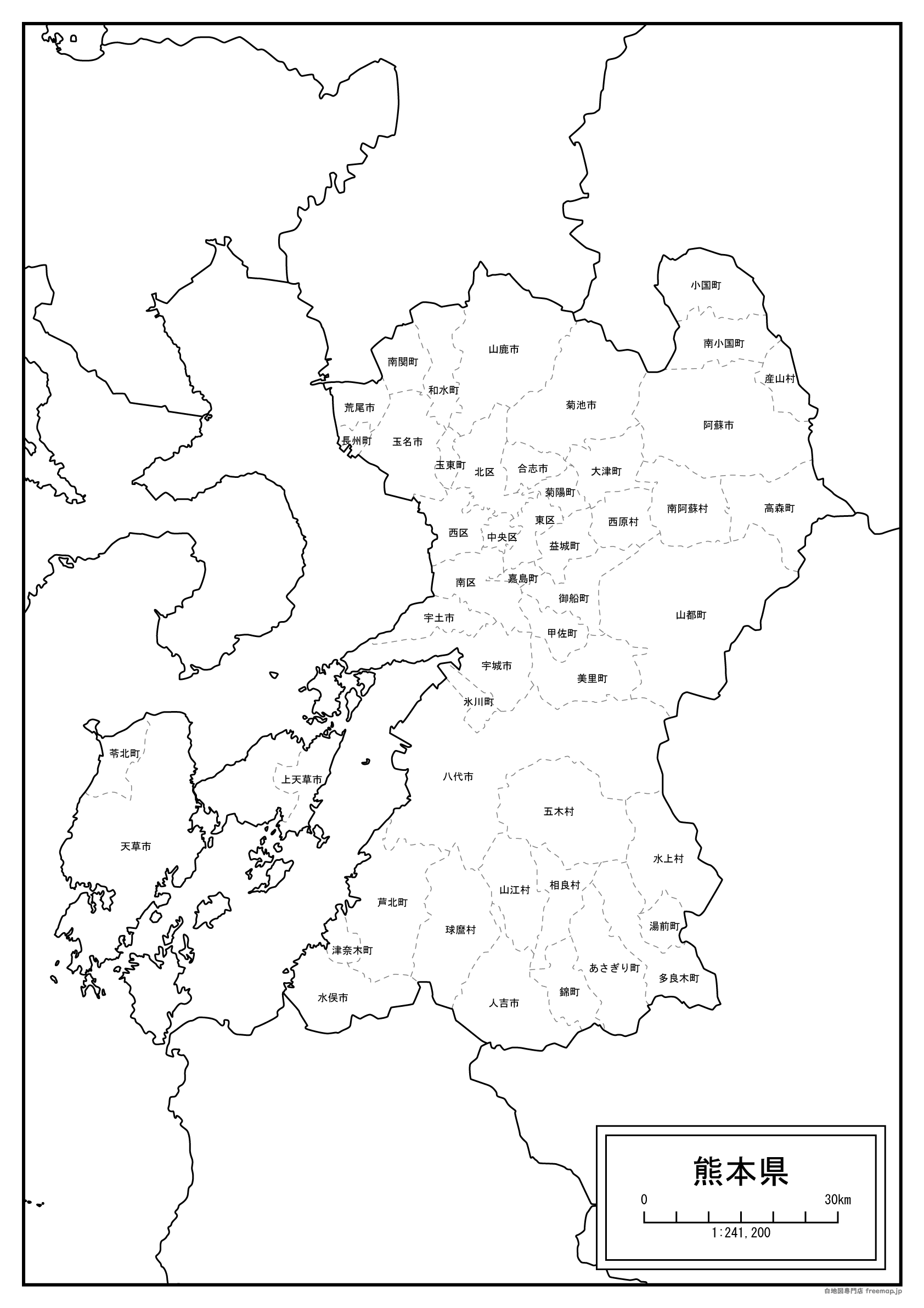 熊本県市町村クイズ
（県北編）
【やり方】
赤線でかこまれた市町村の名前を答えましょう。答えは次のスライドに進むと出てきます。
スライドを少なくしたり、順番を変えたりすることもできます。
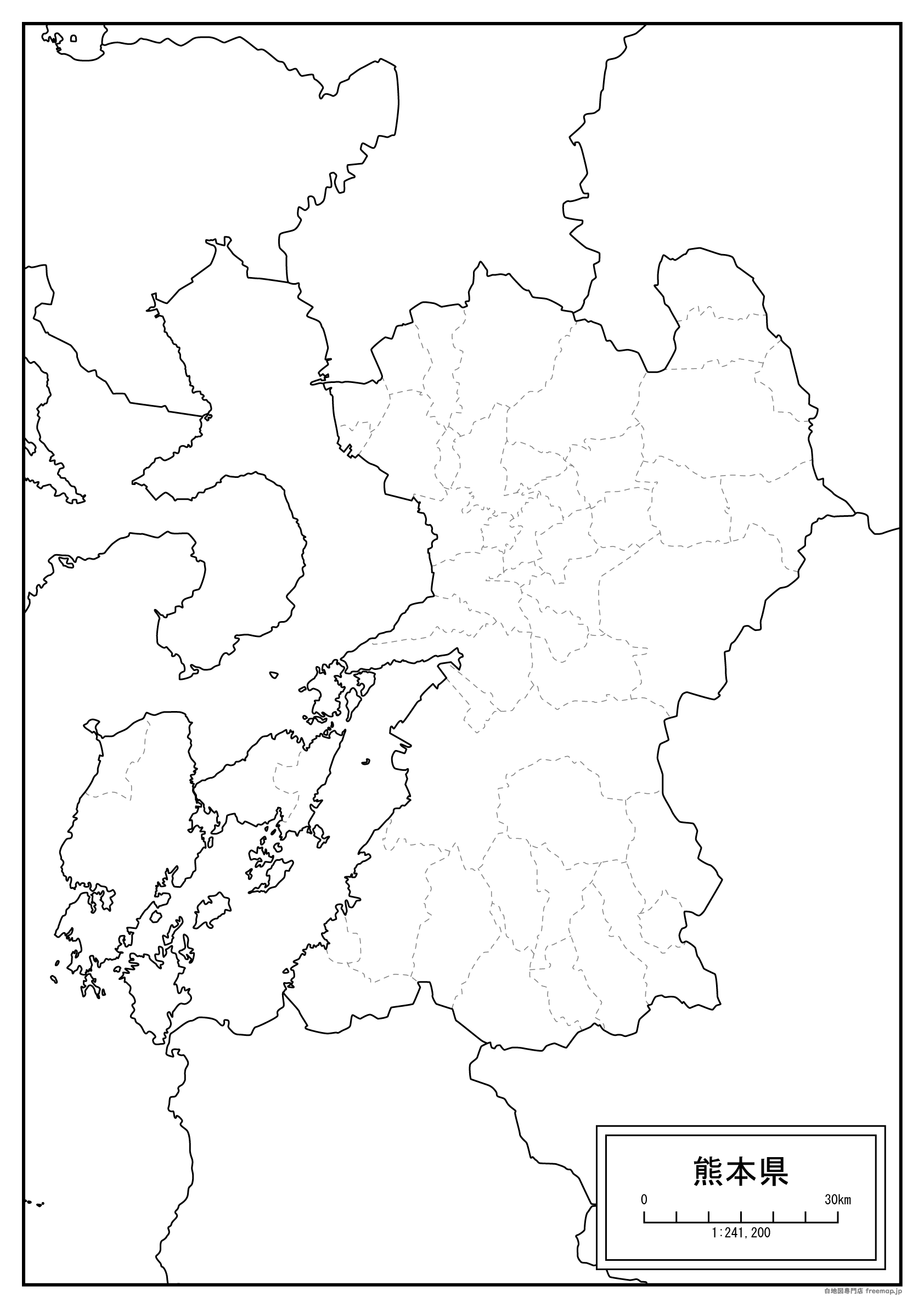 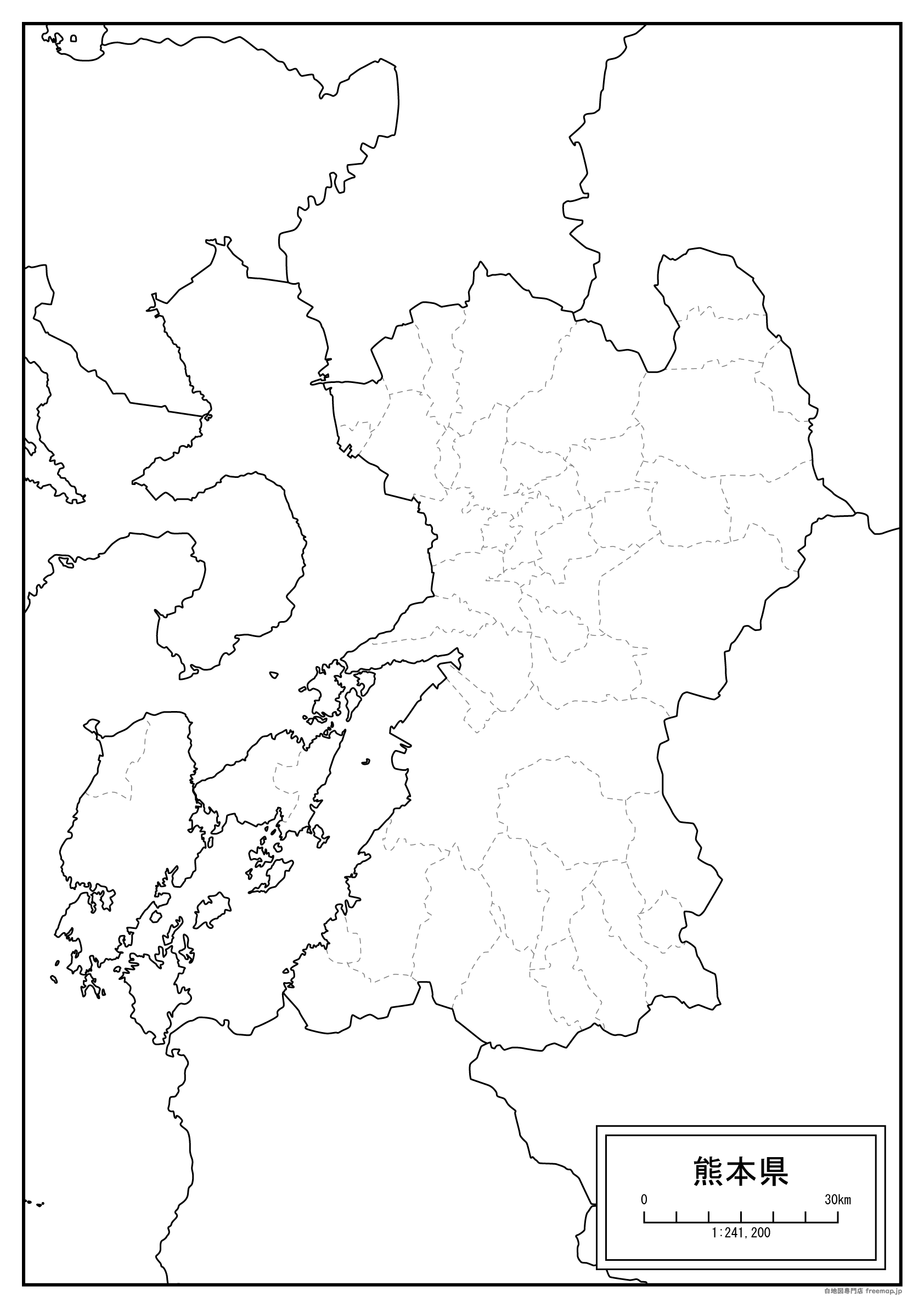 きくよう
菊陽町
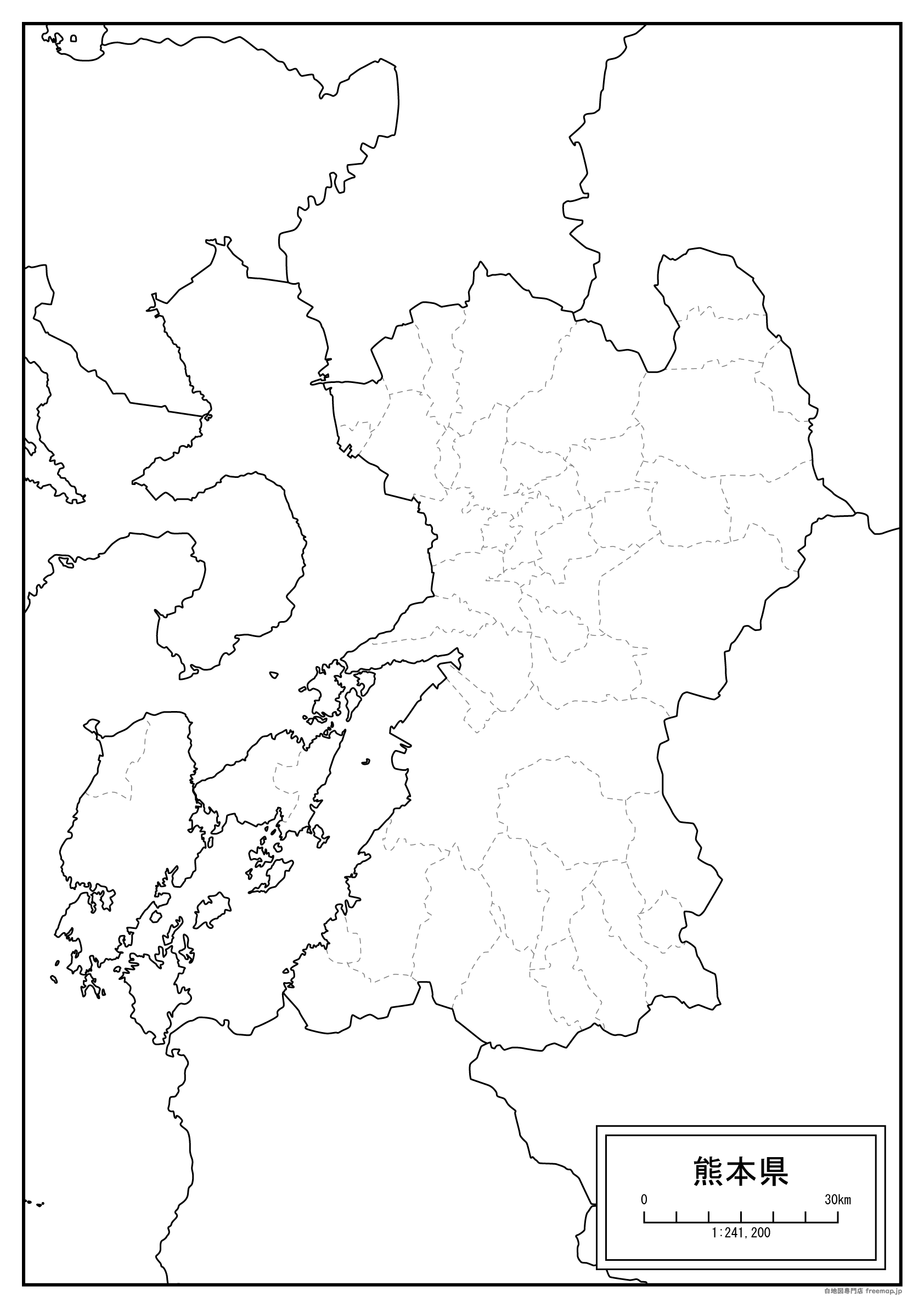 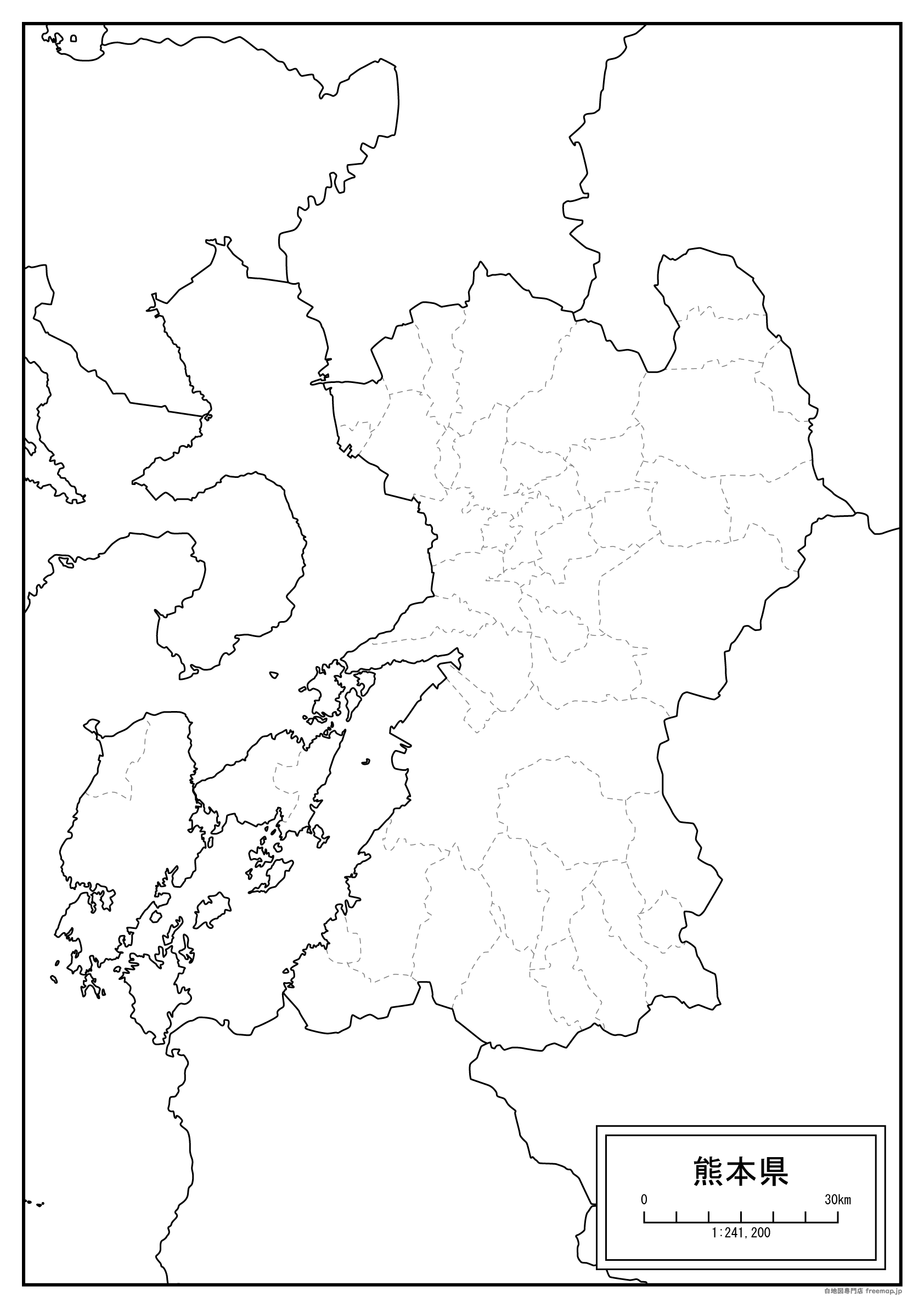 こうし
合志市
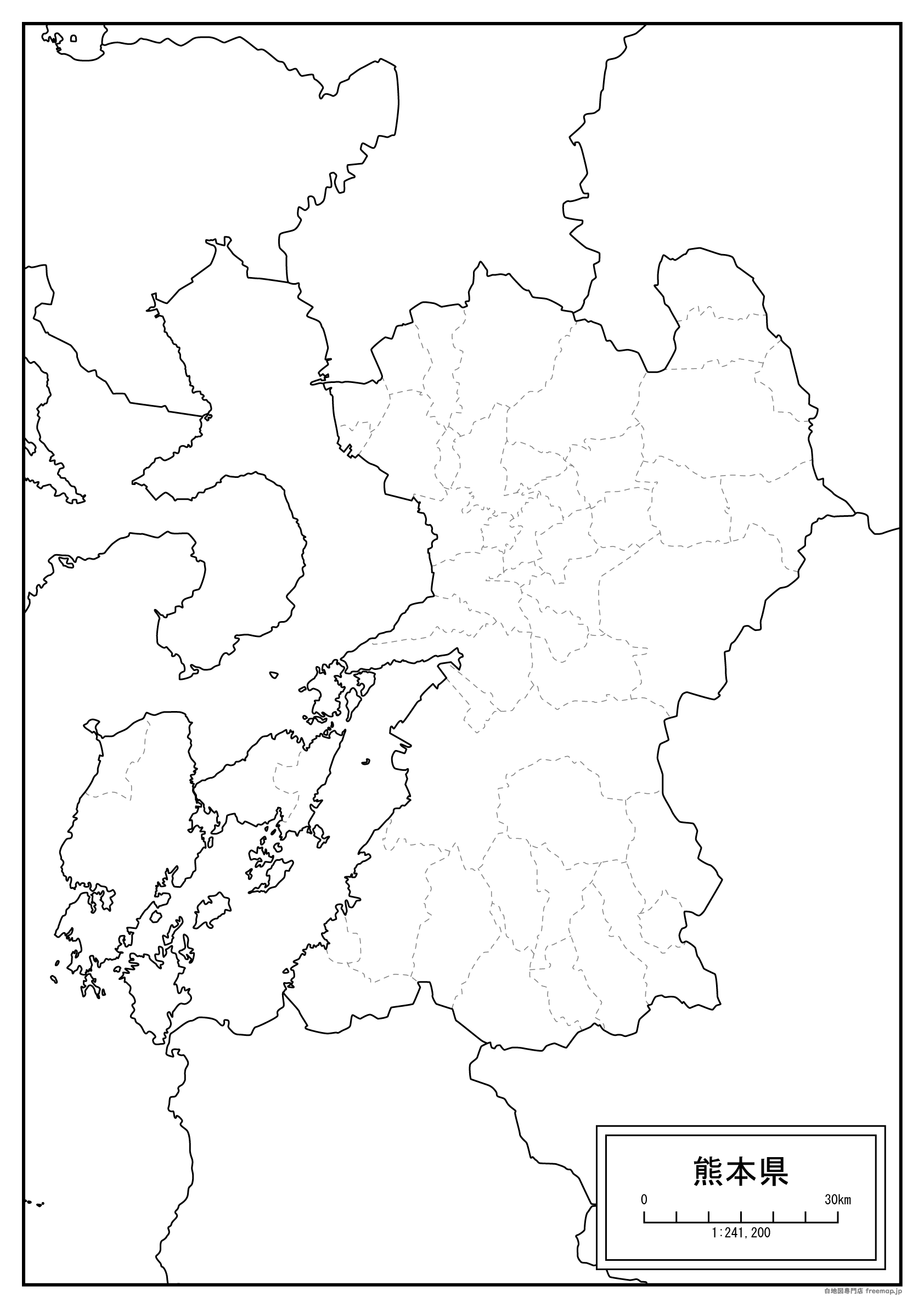 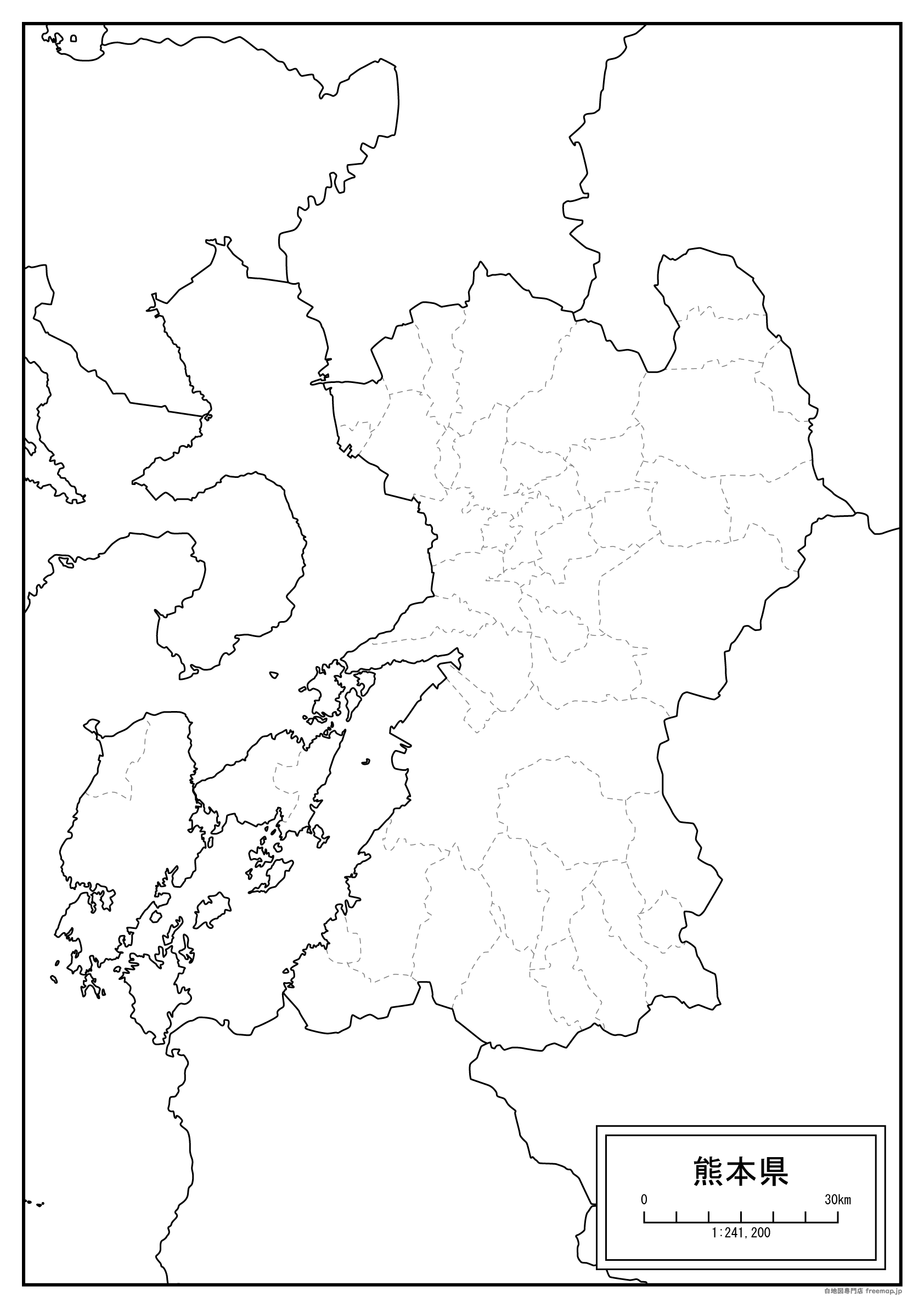 ぎょくとう
玉東町
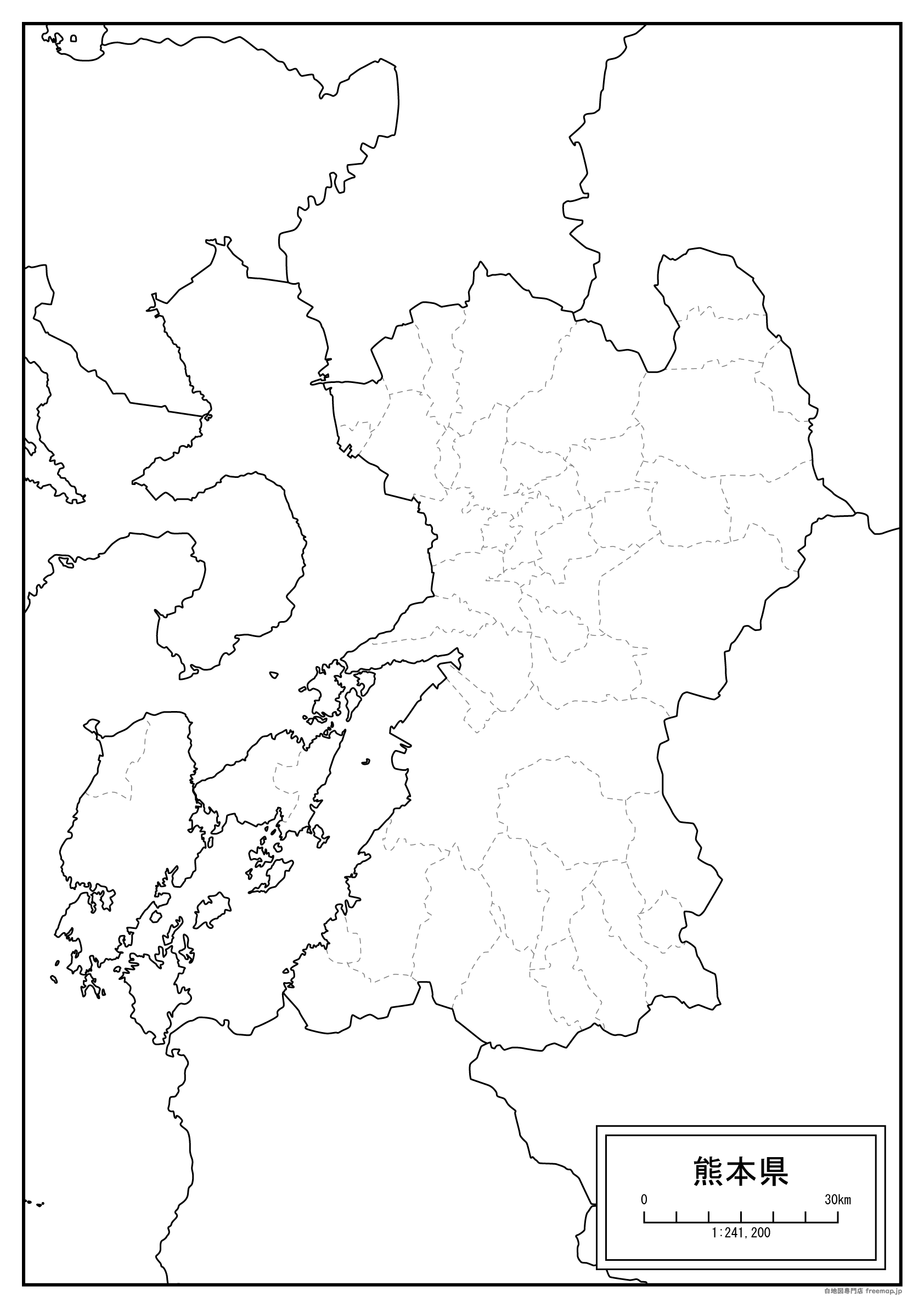 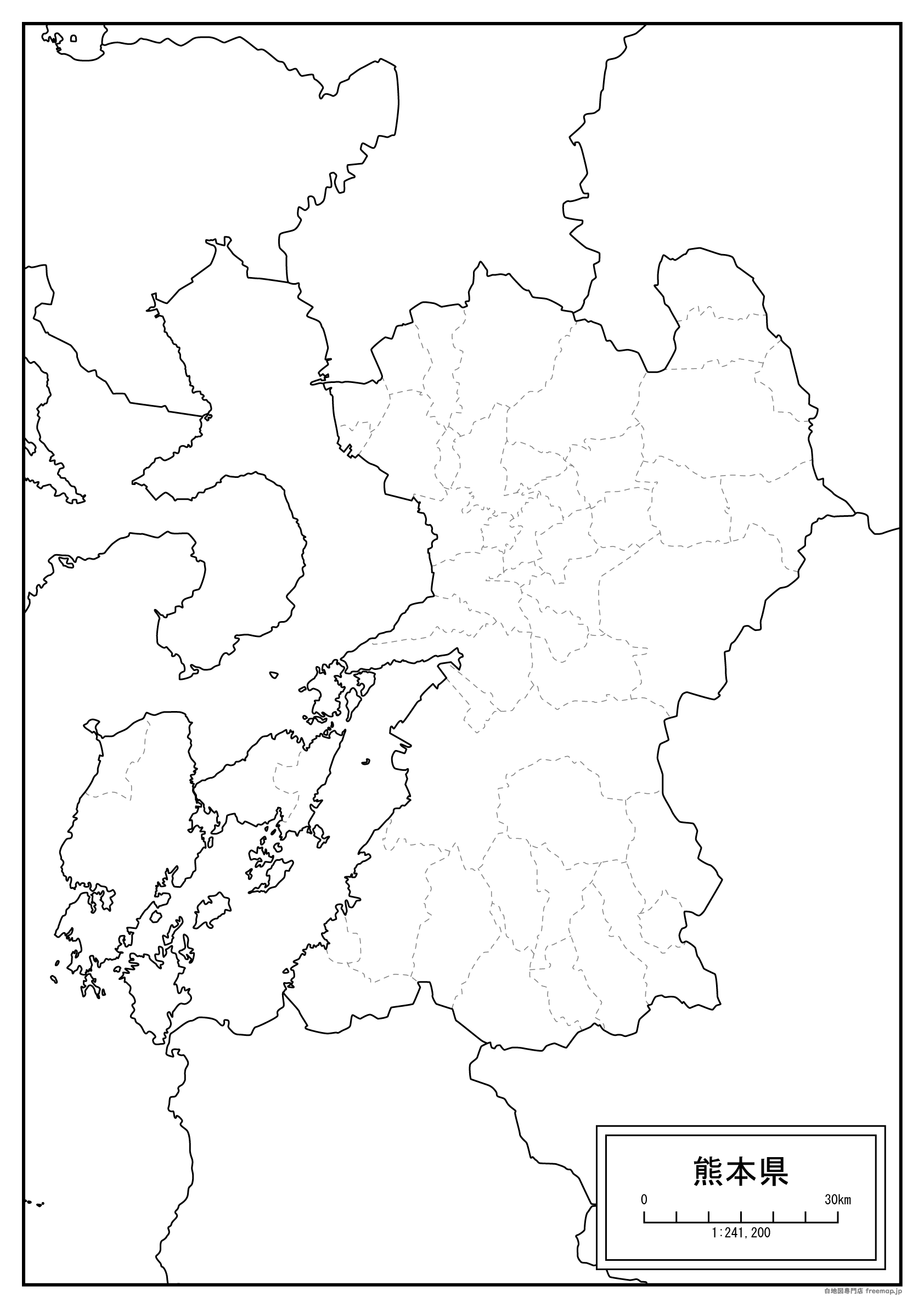 たまな
玉名市
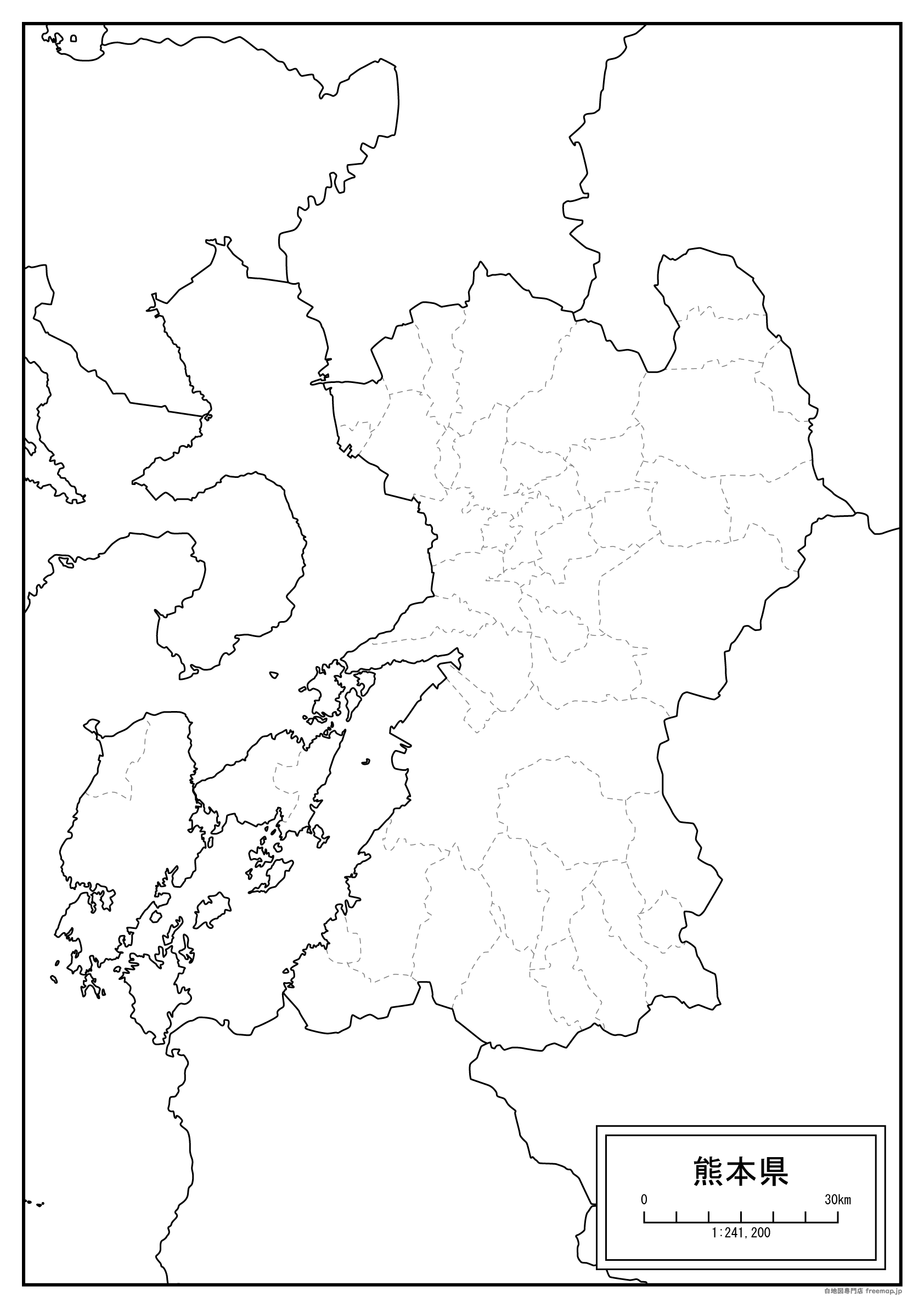 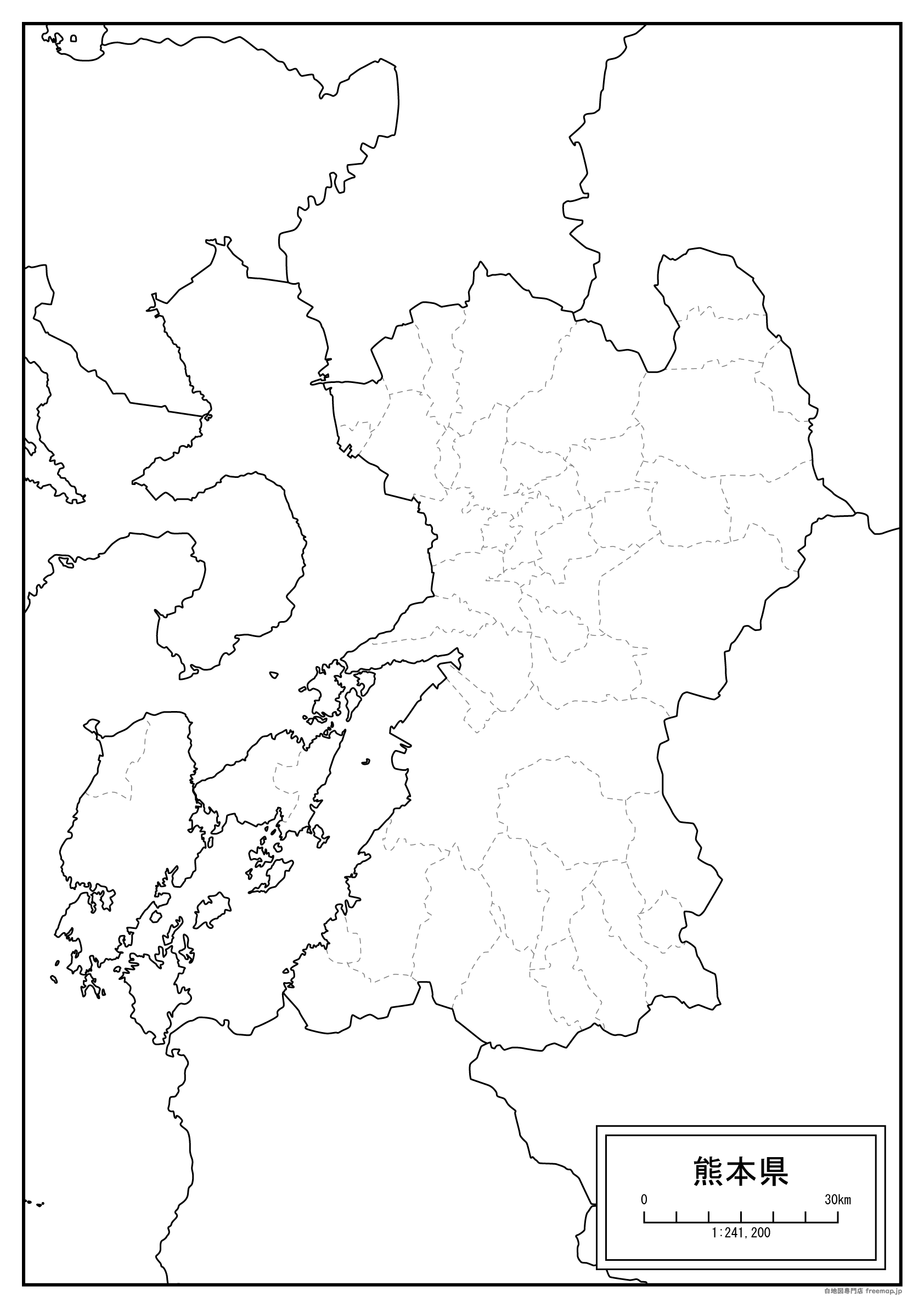 ながす
長洲町
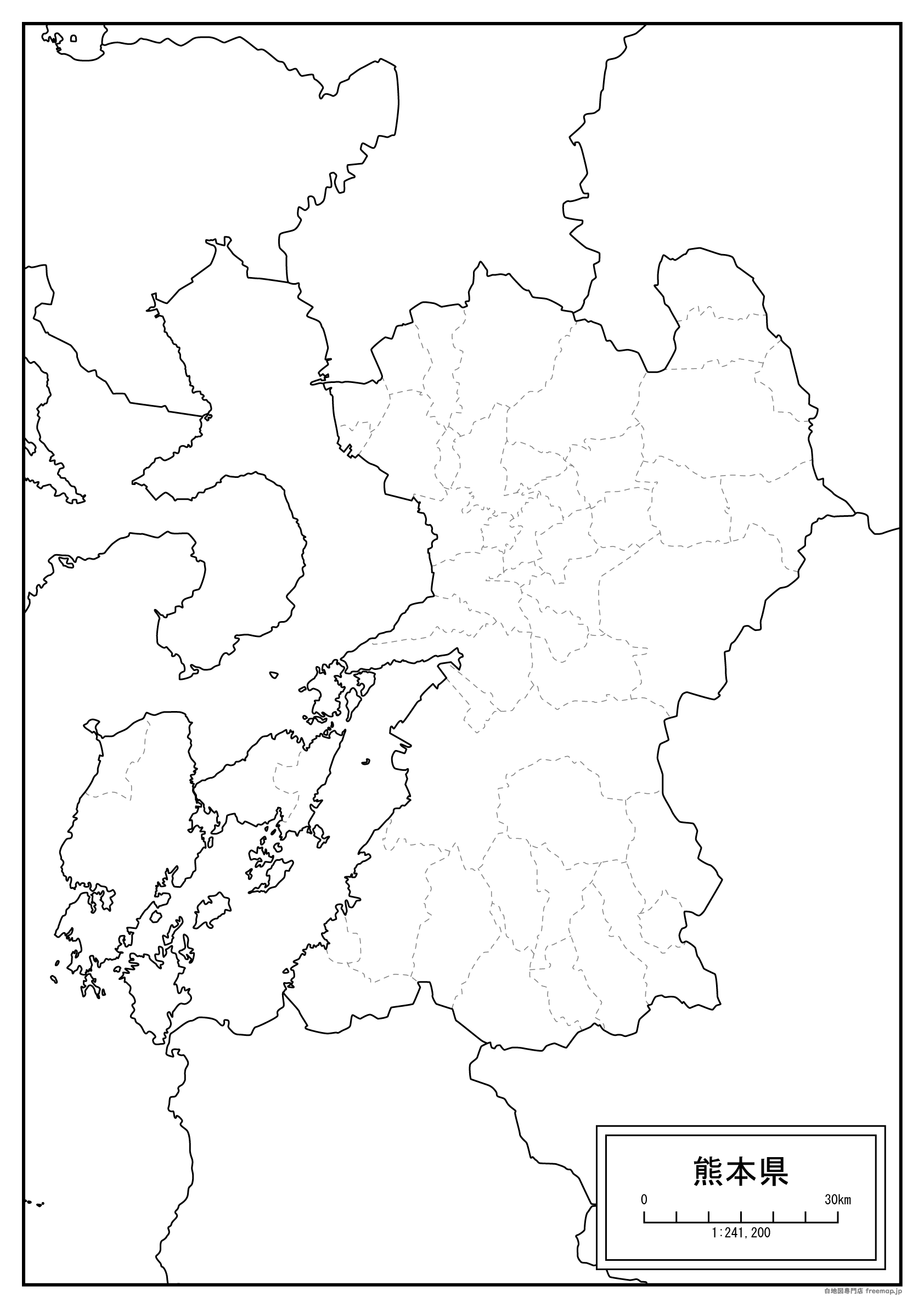 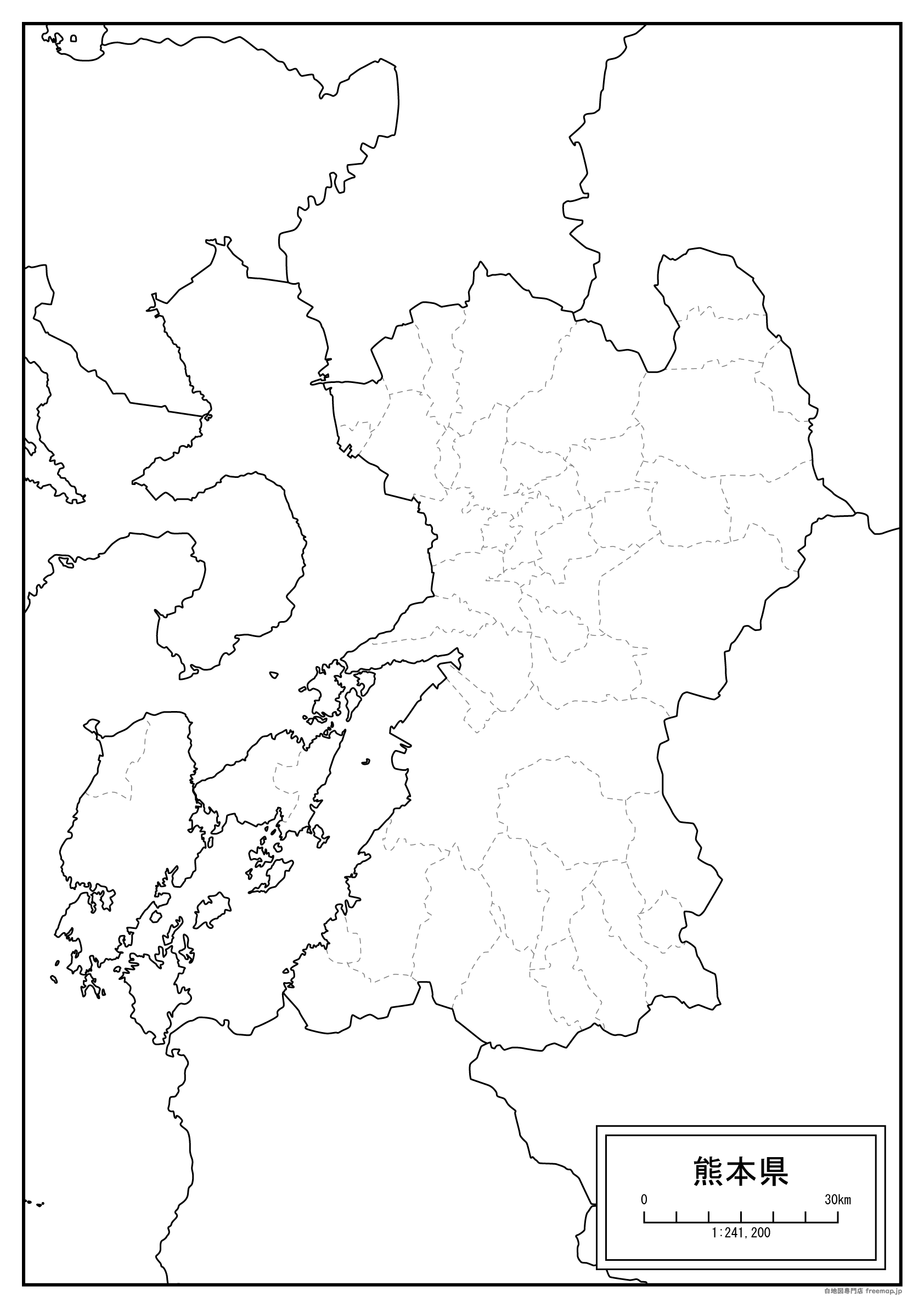 あらお
荒尾市
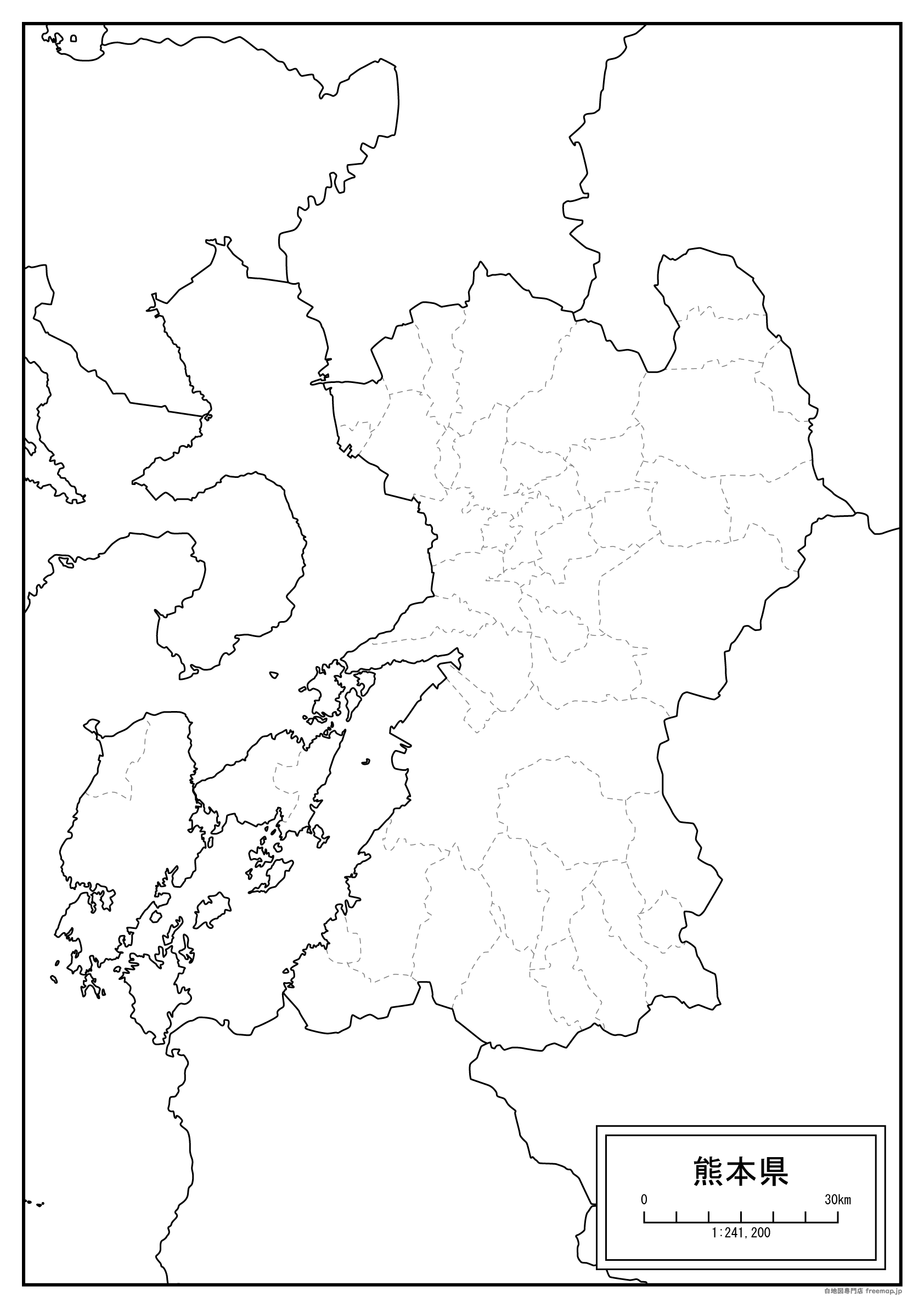 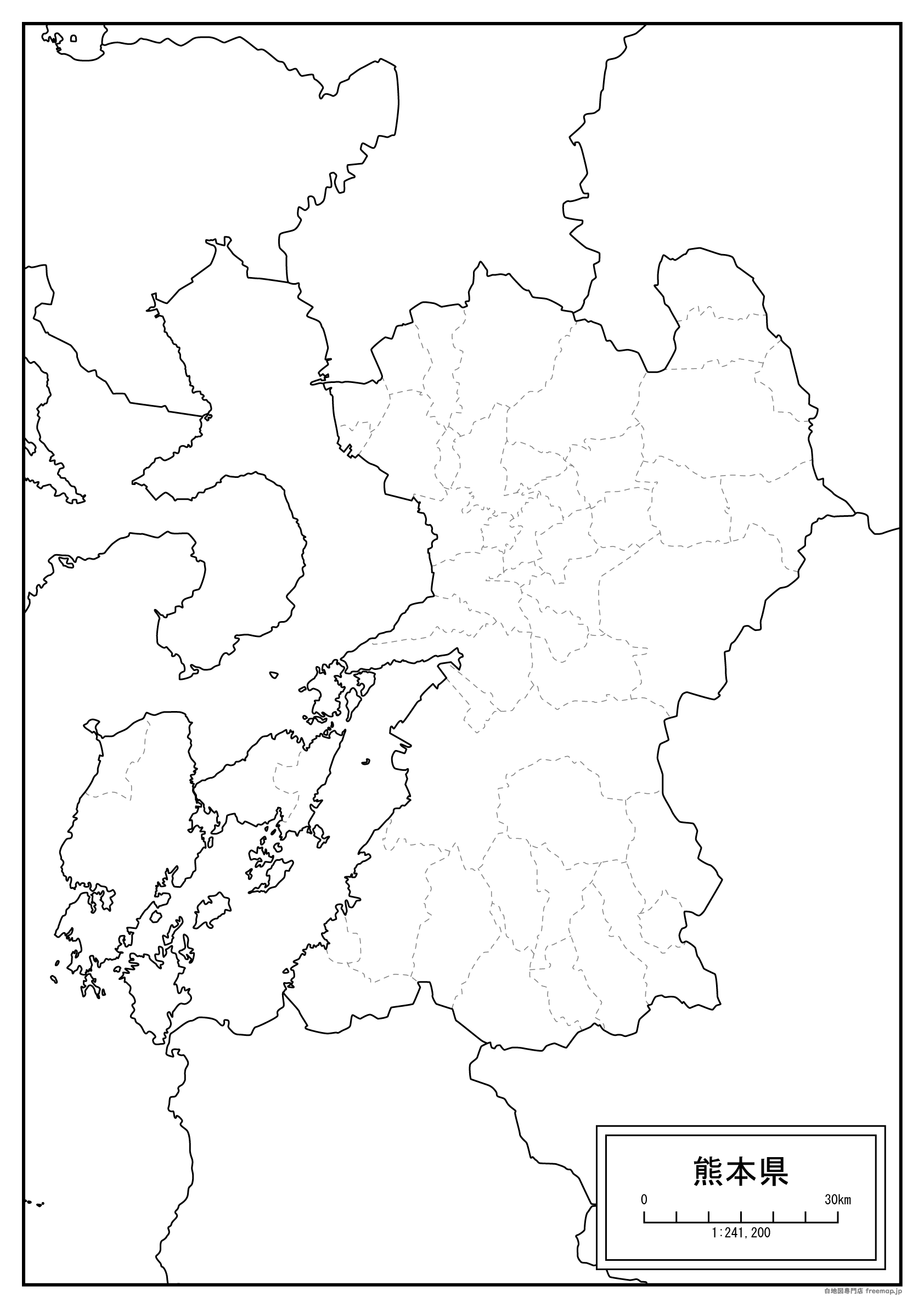 なんかん
南関町
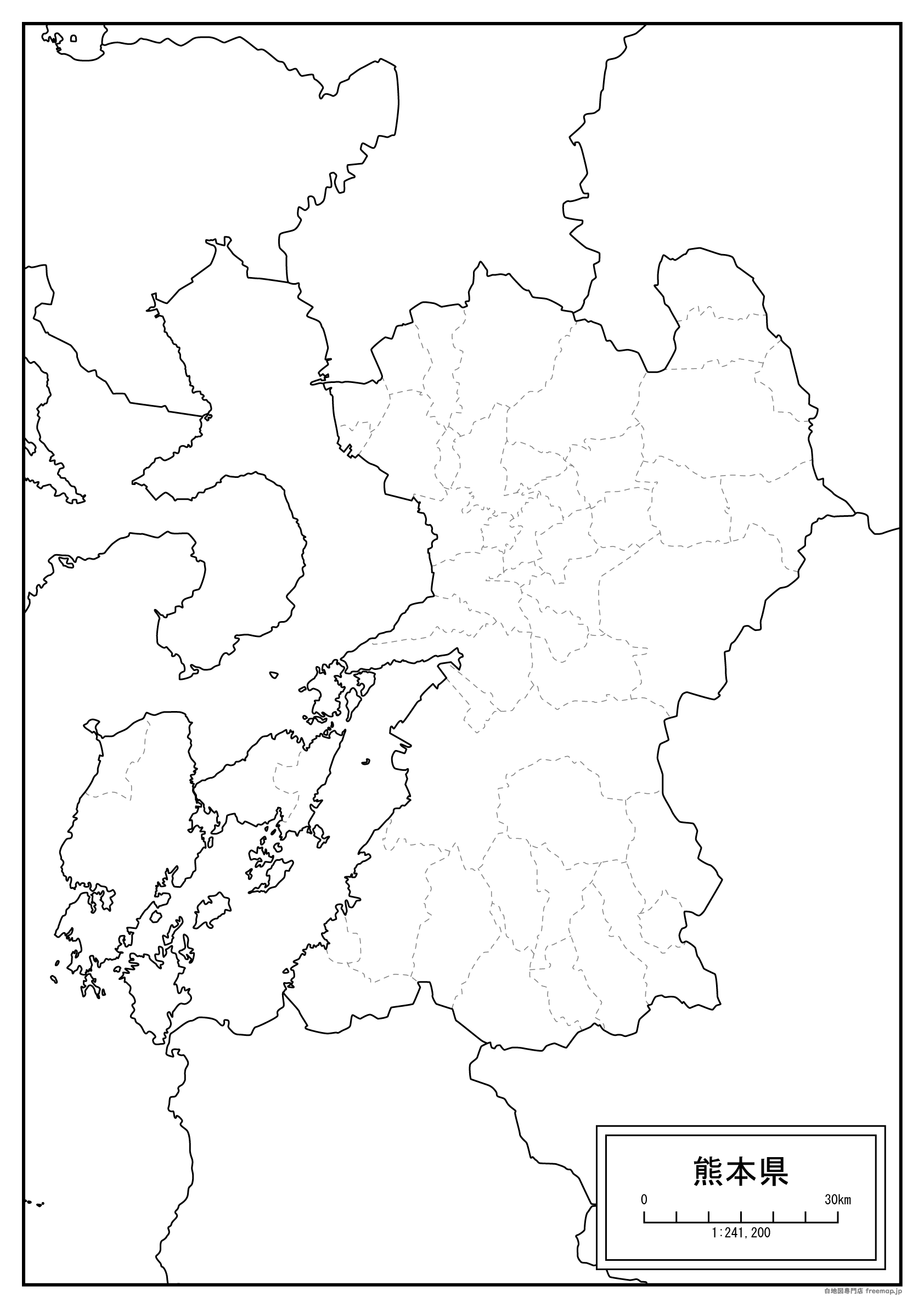 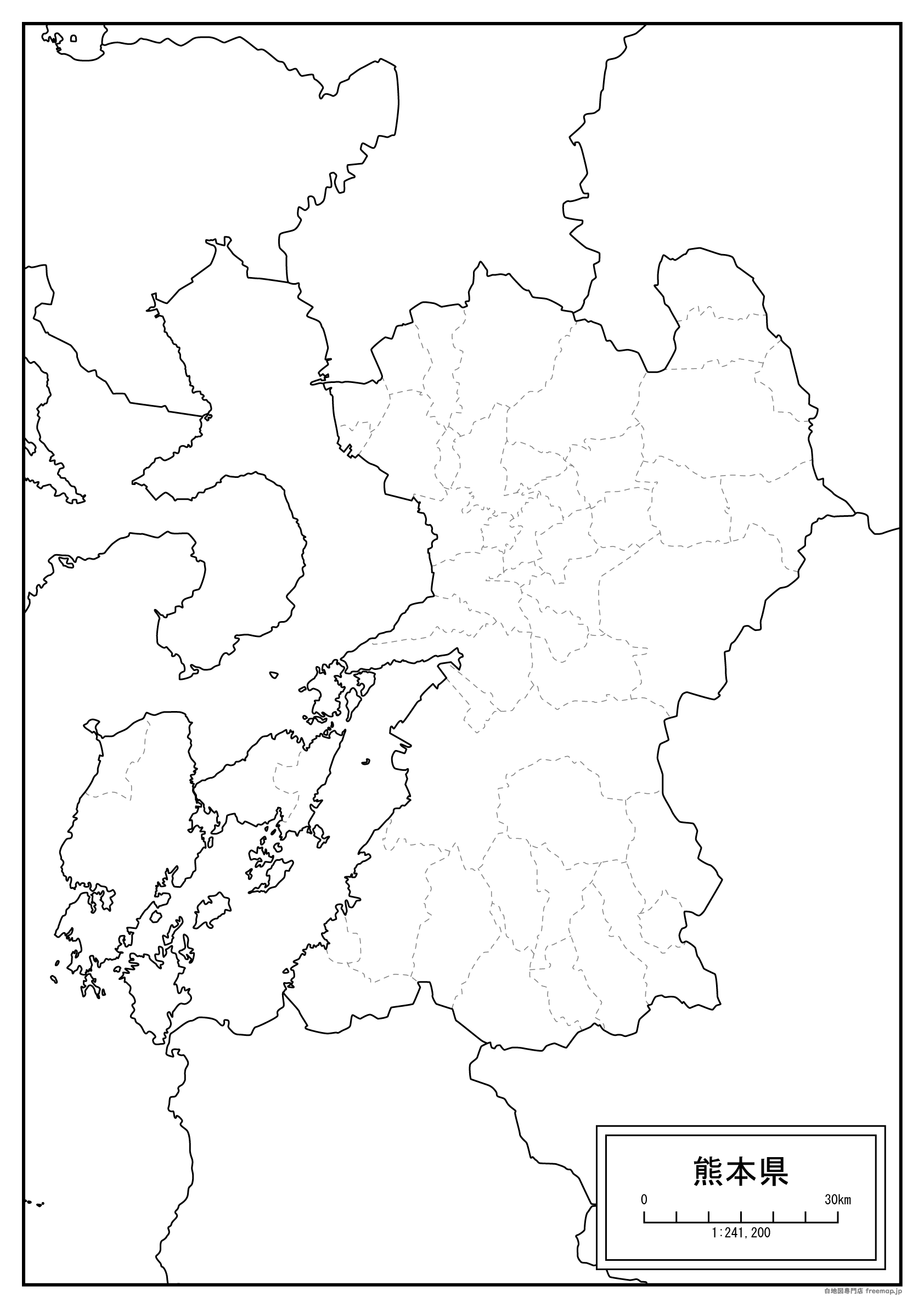 なごみ
和水町
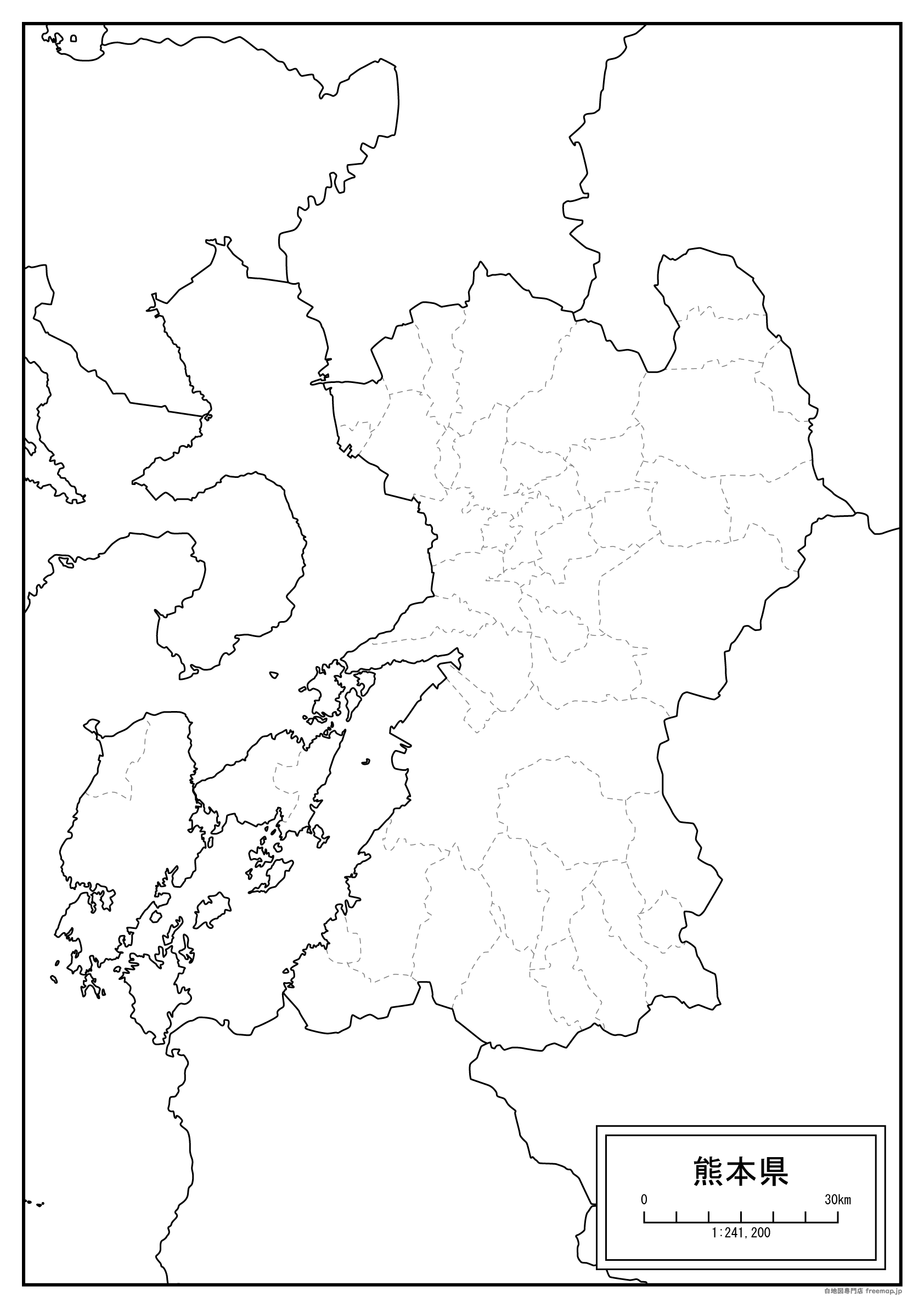 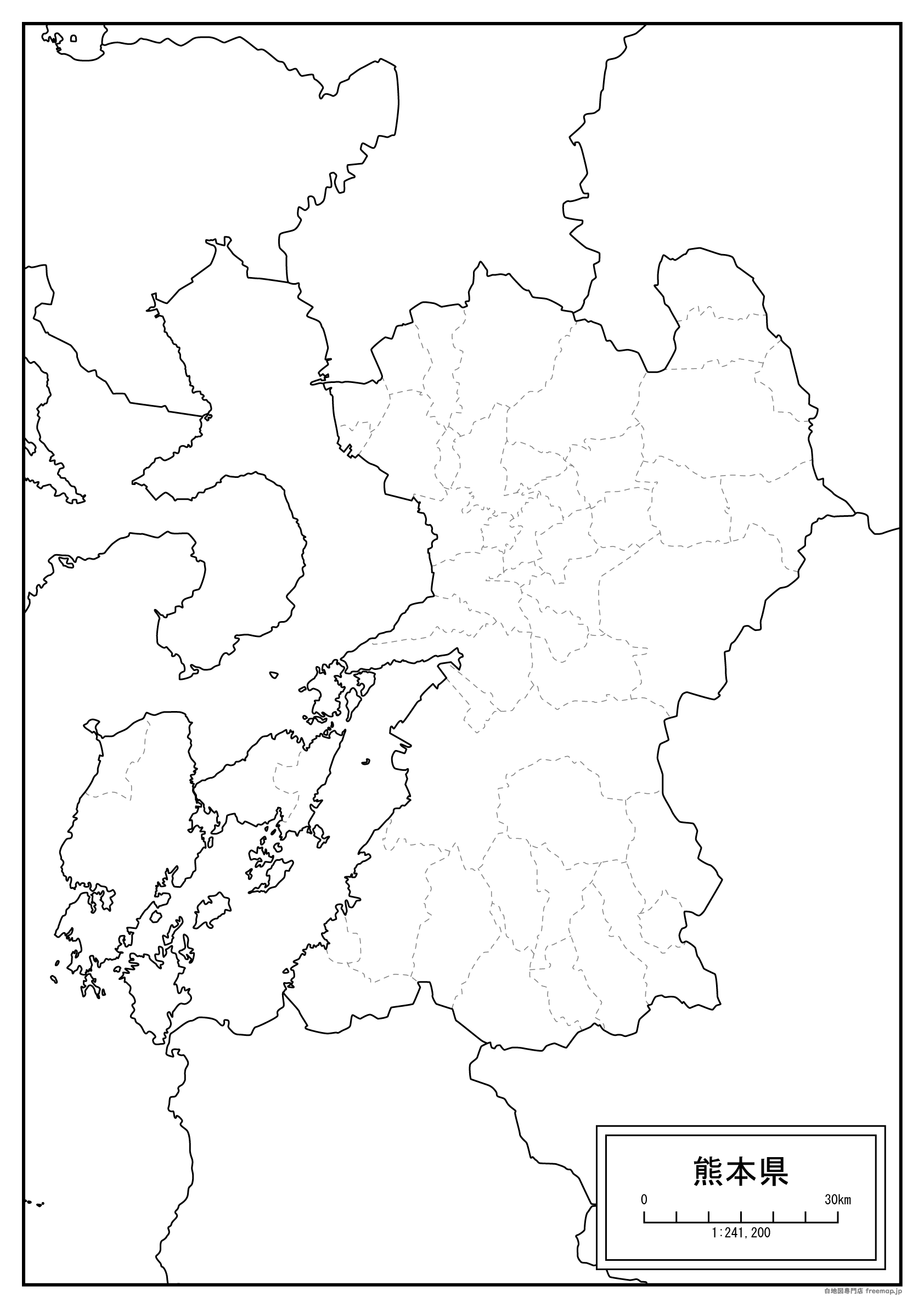 やまが
山鹿市
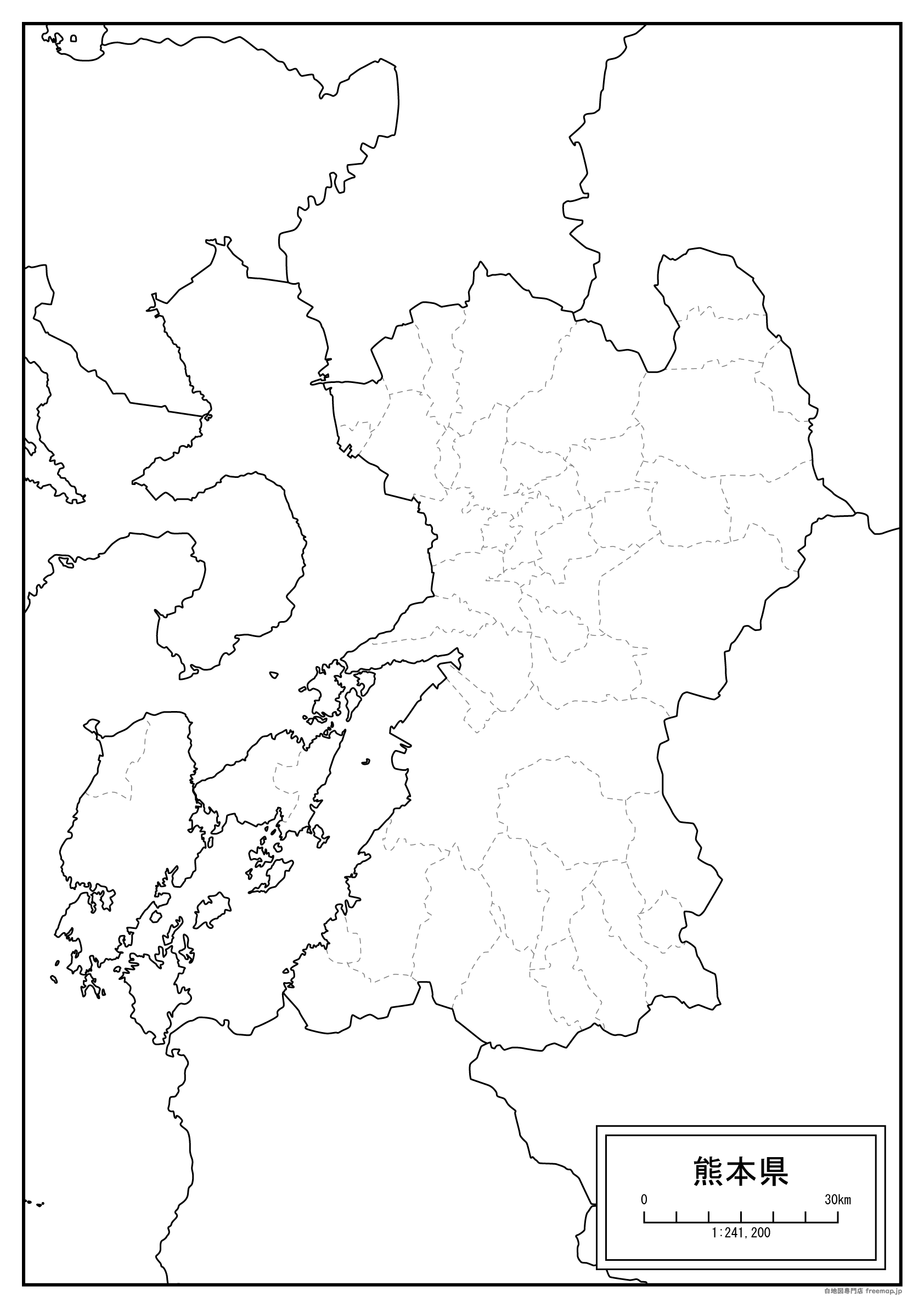 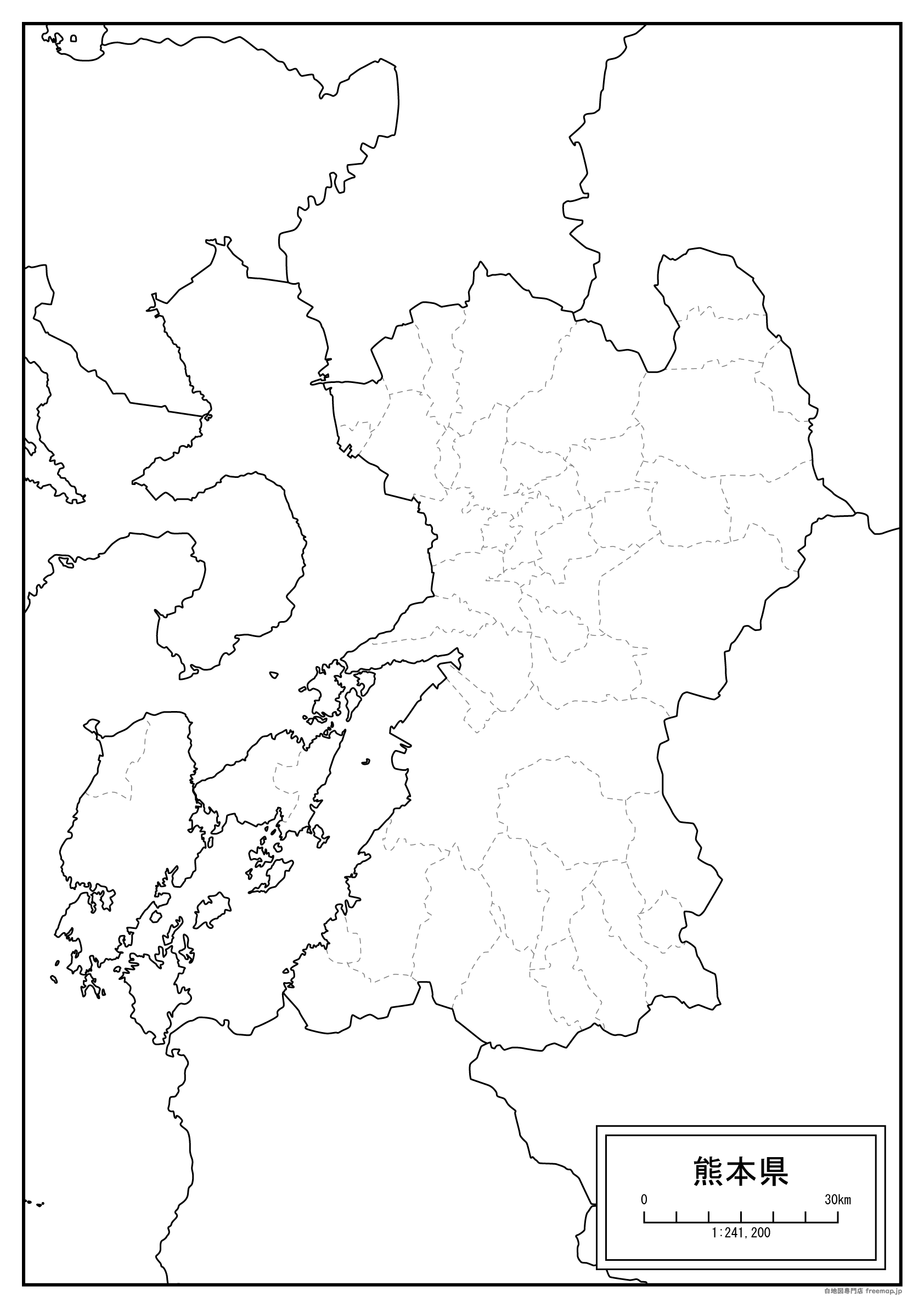 きくち
菊池市
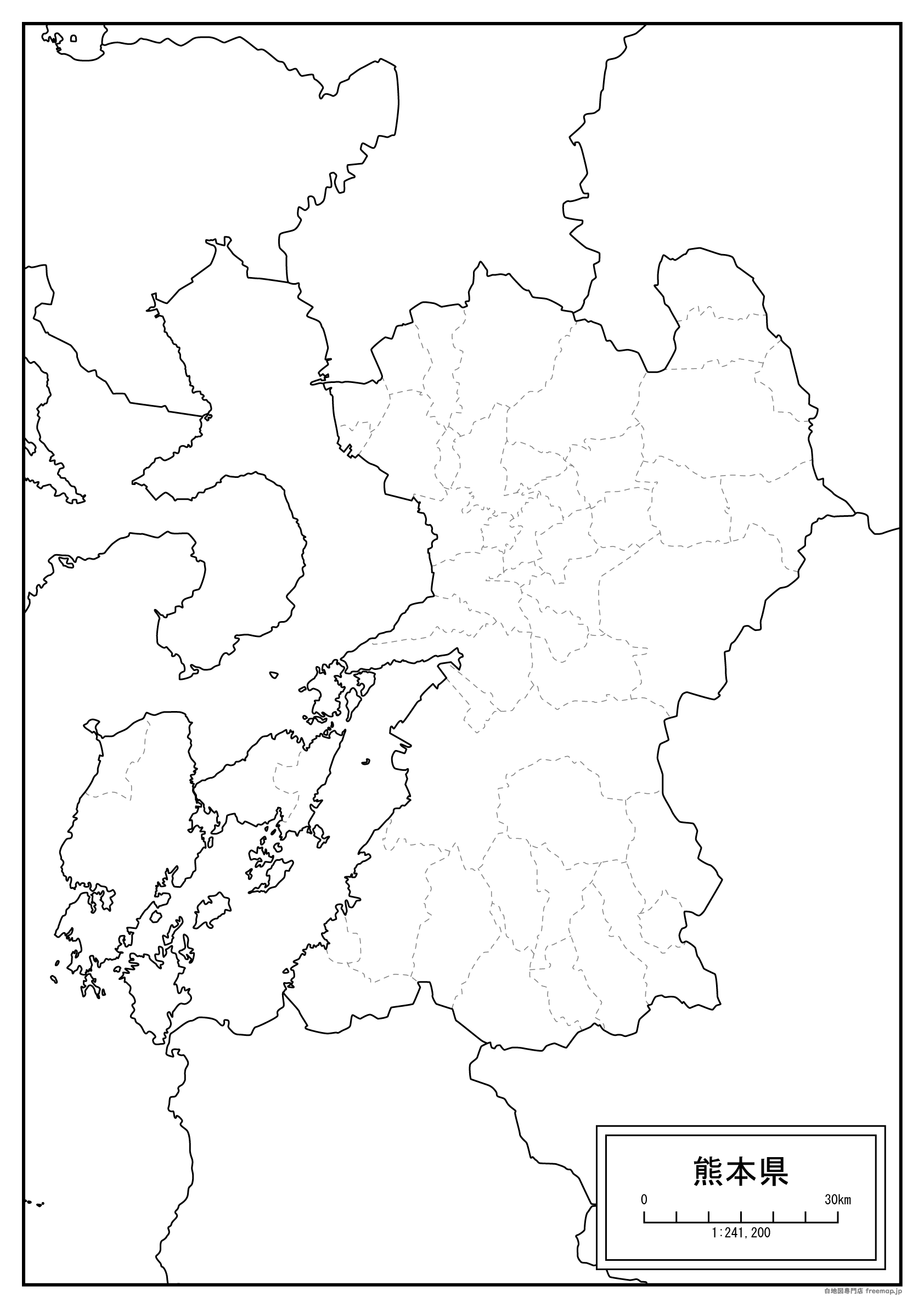 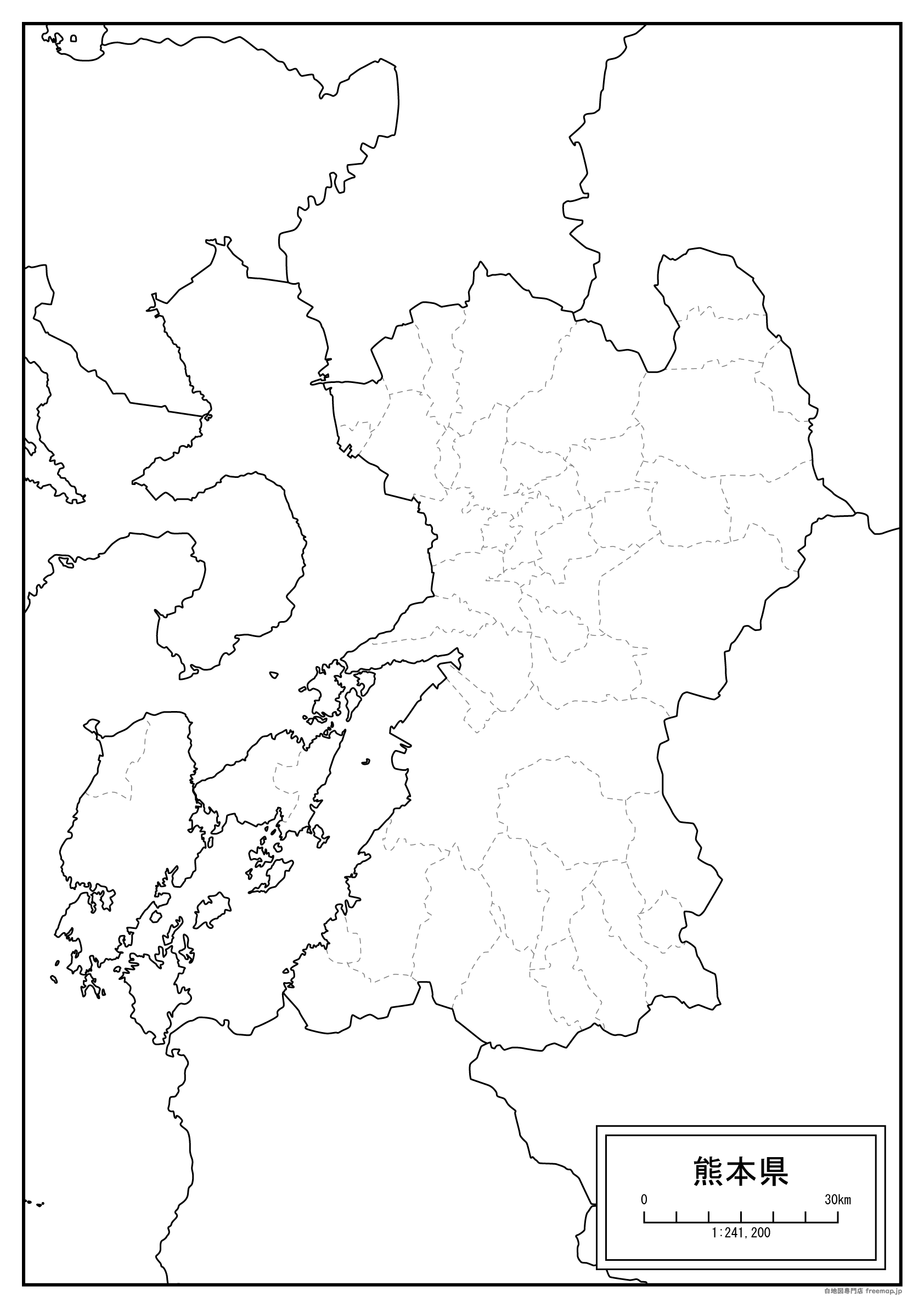 おおづ
大津町
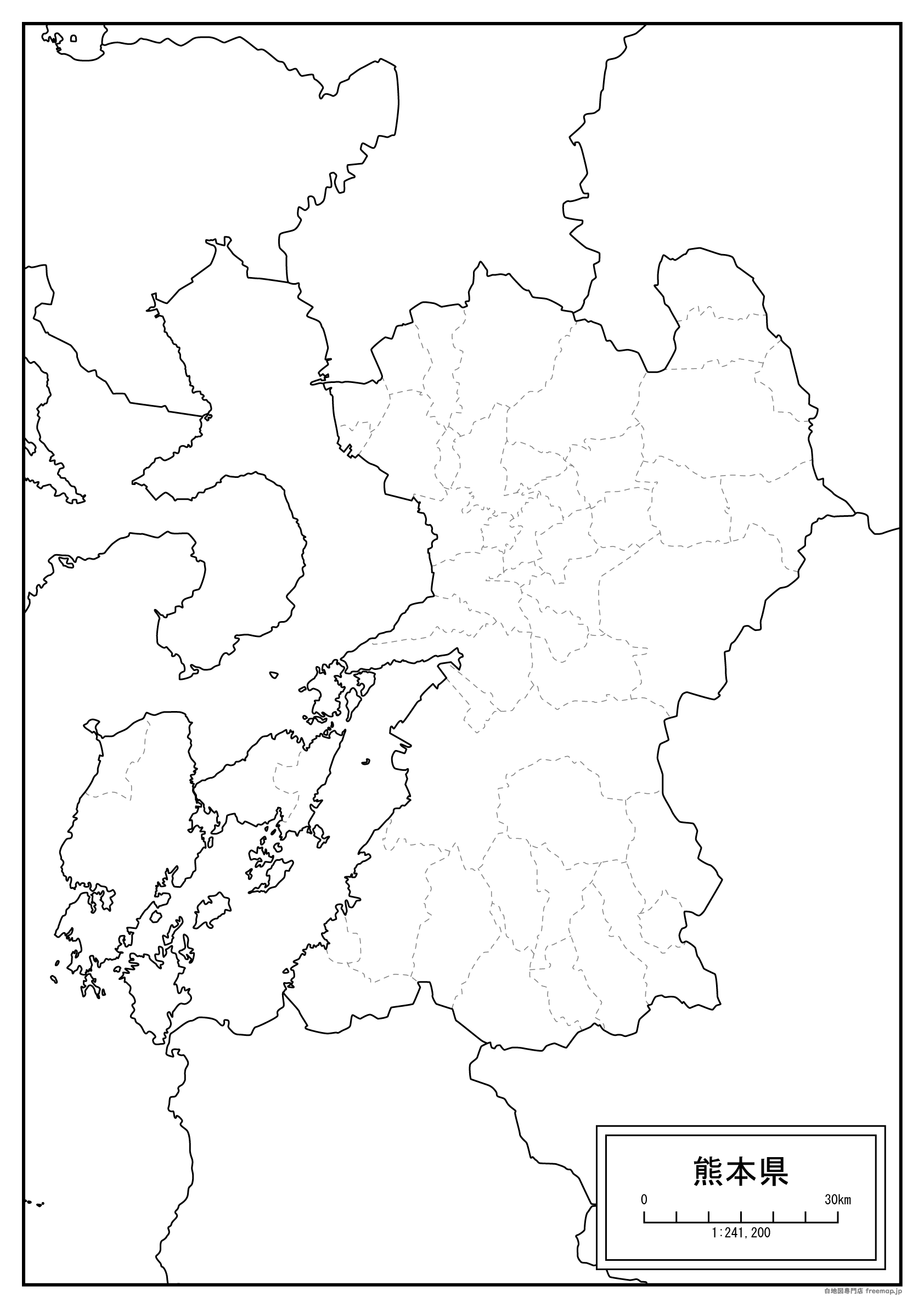 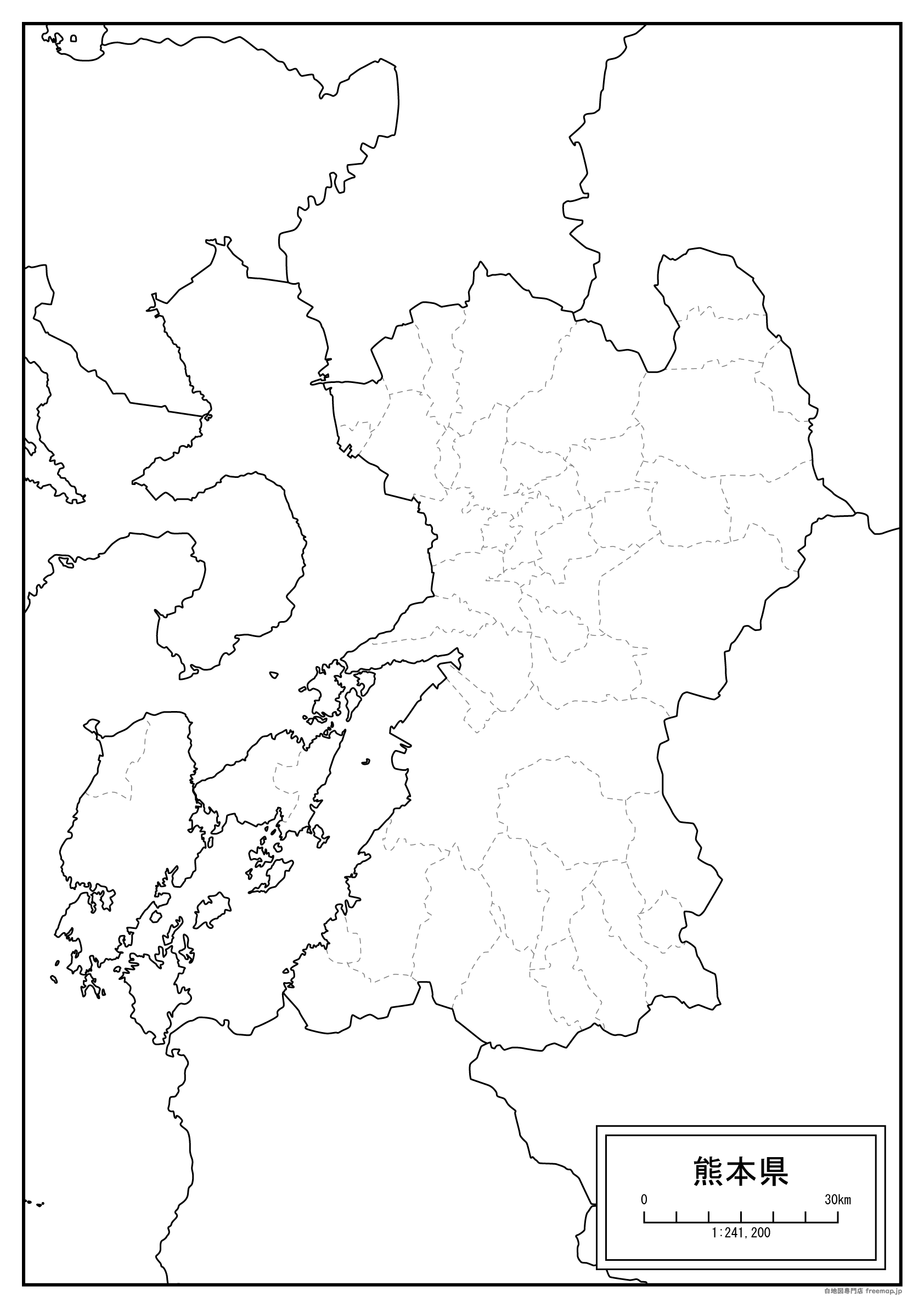 にしはら
西原村
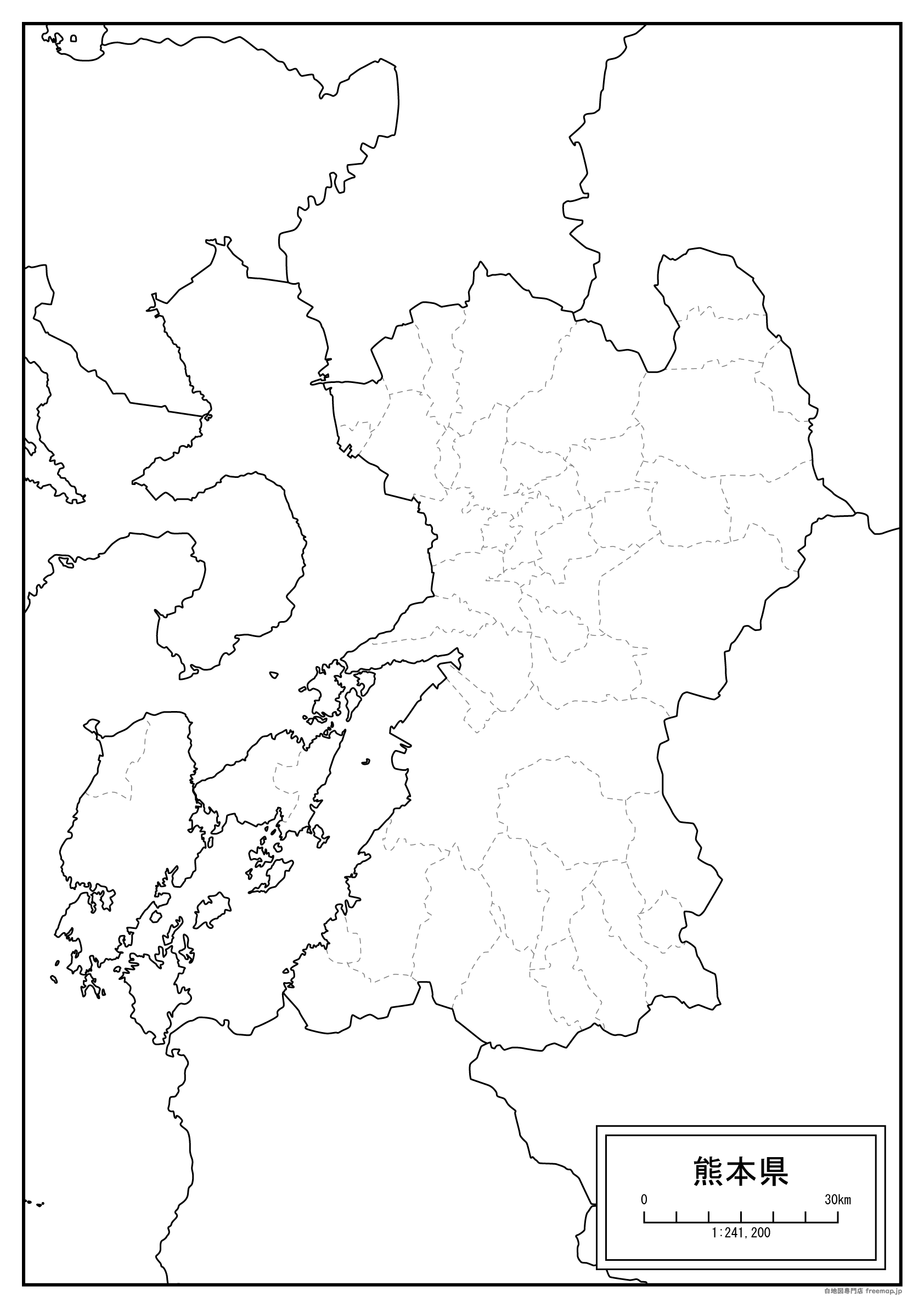 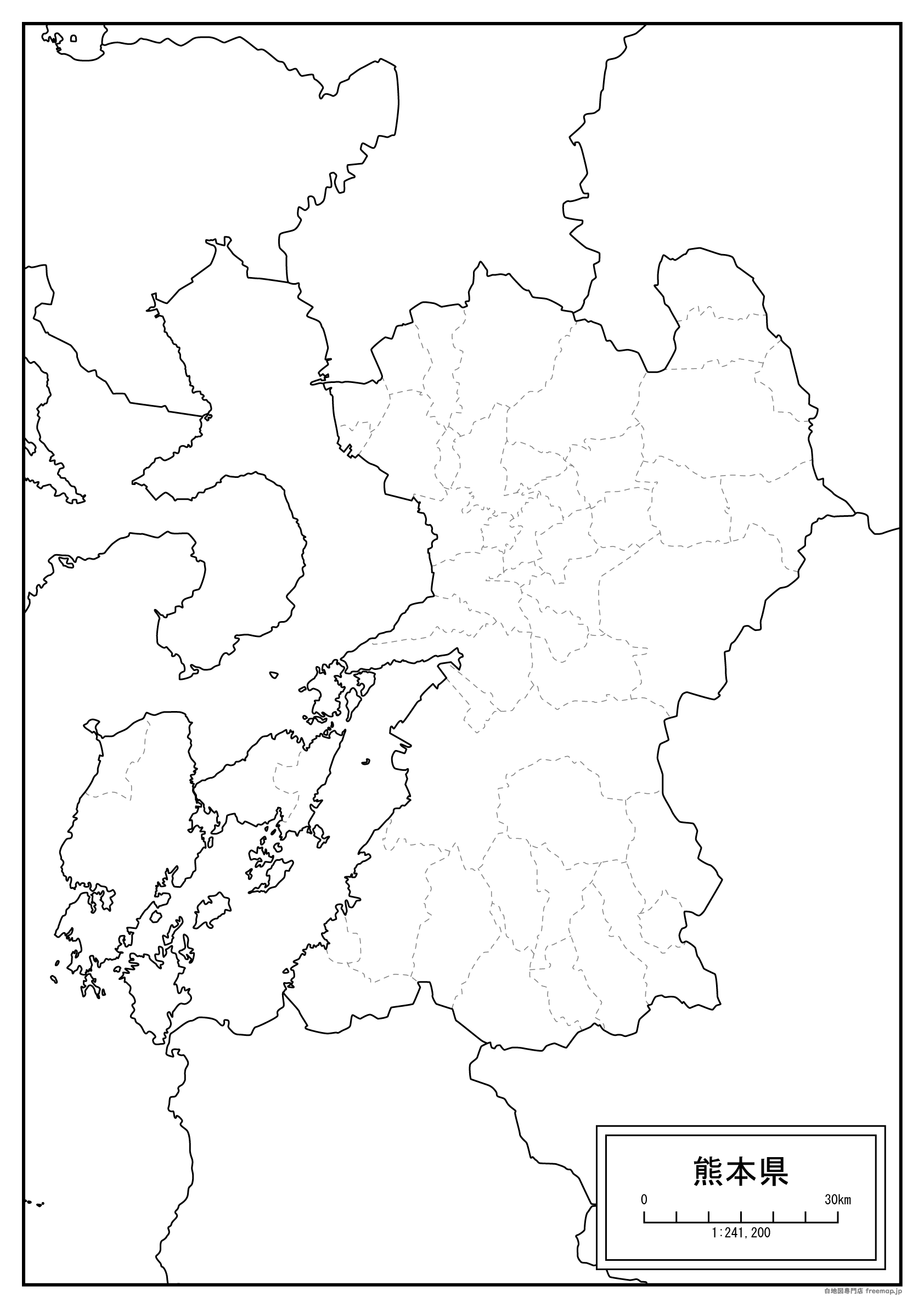 みなみあそ
南阿蘇村
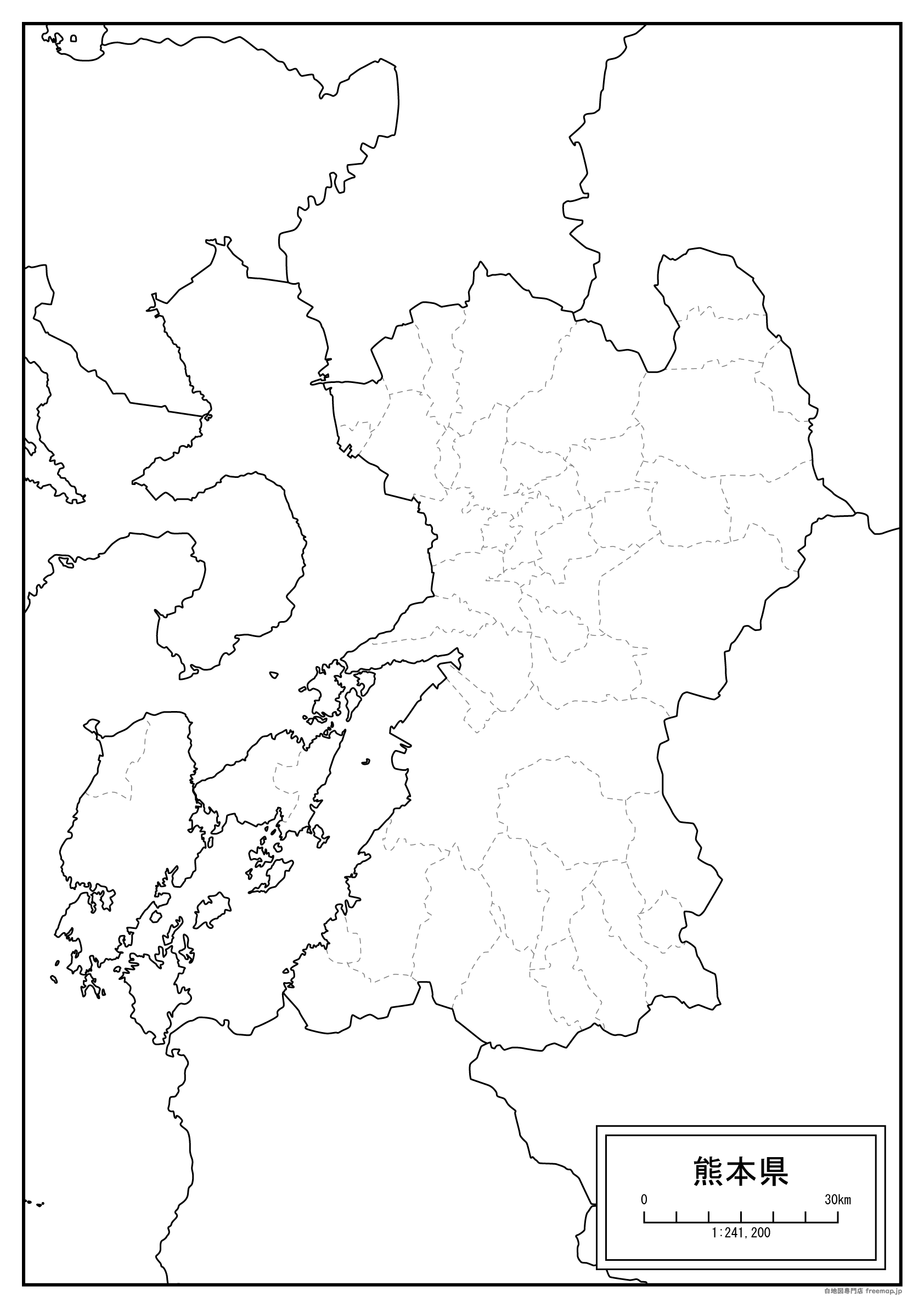 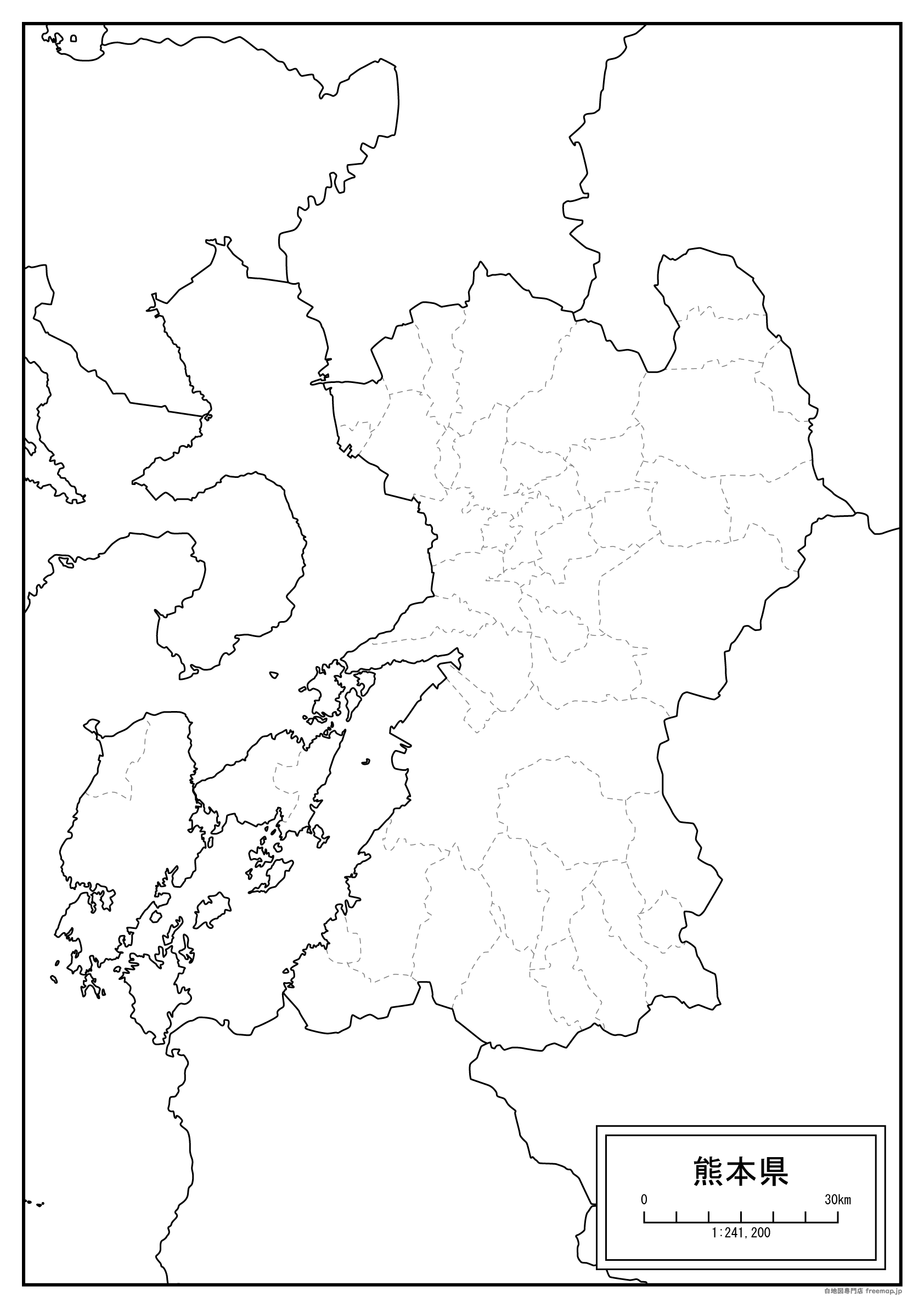 たかもり
高森町
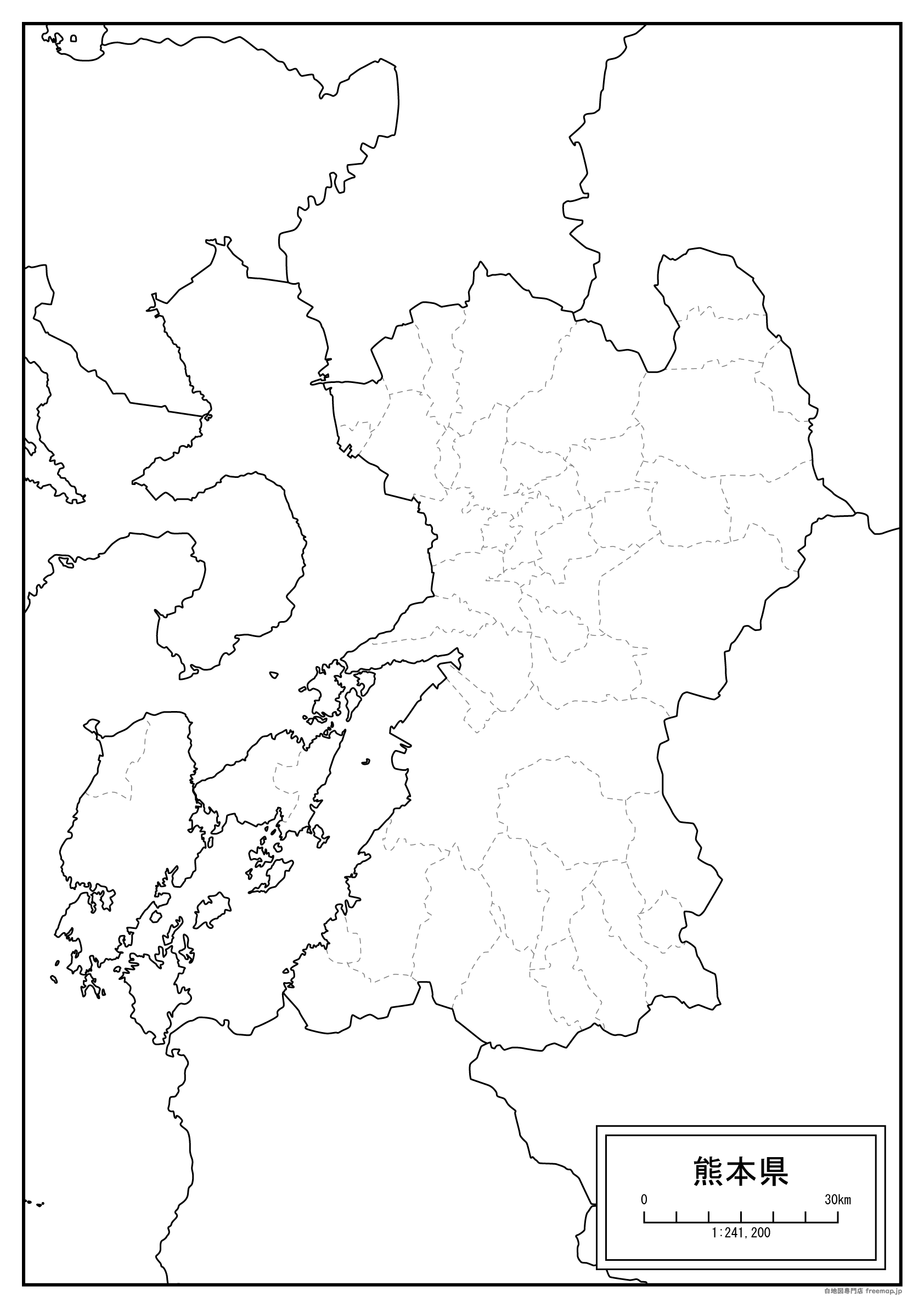 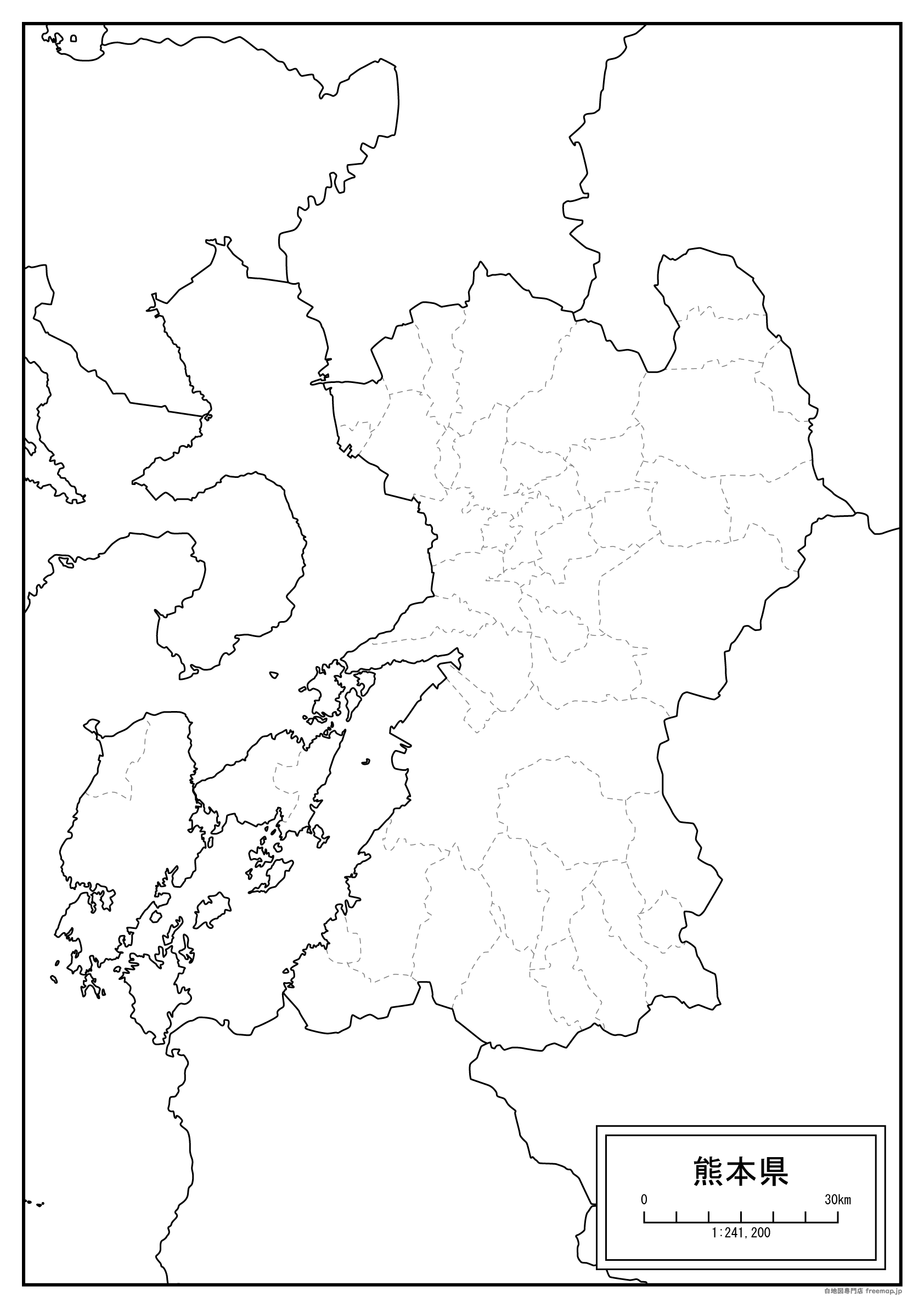 あ　そ
阿蘇市
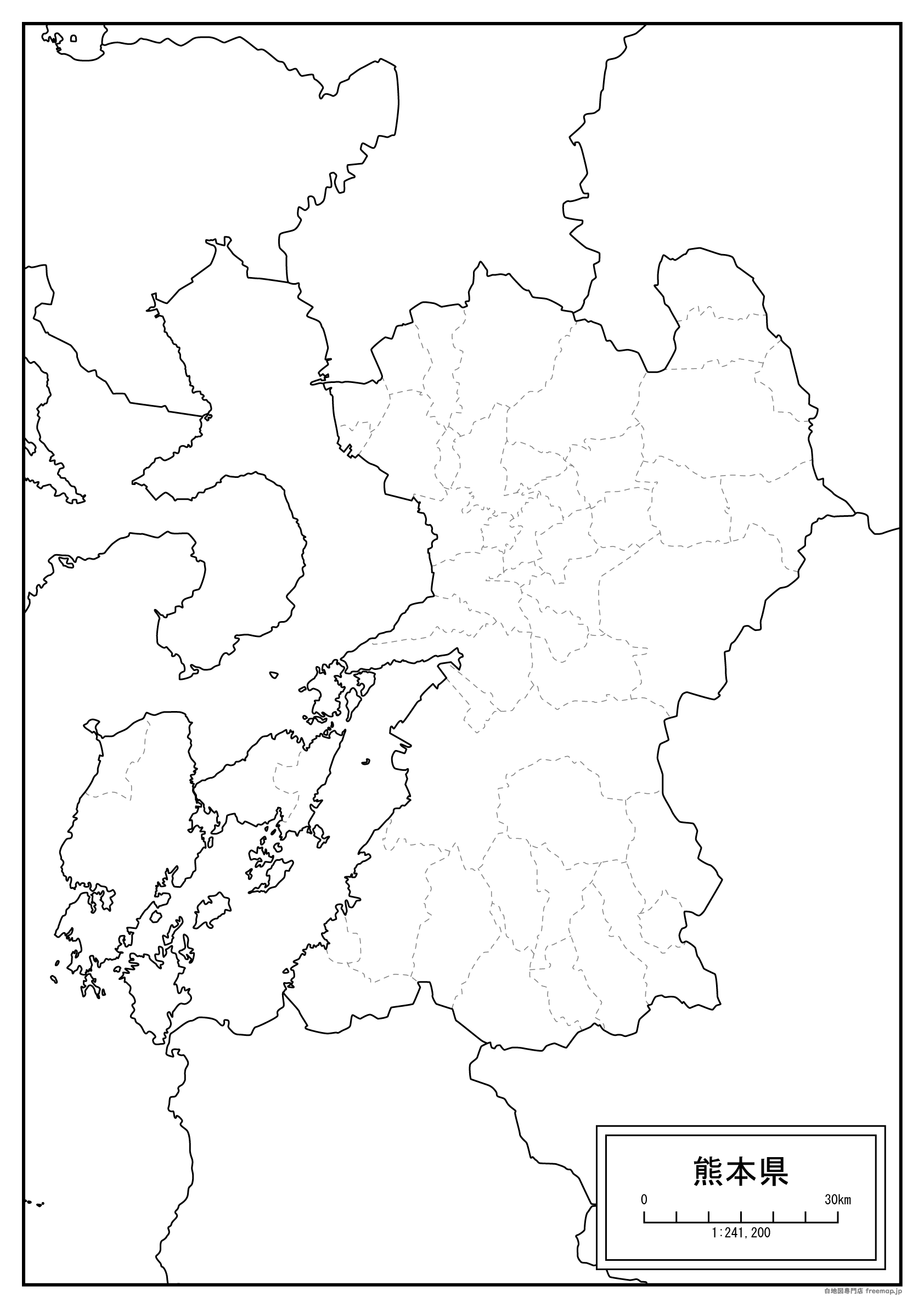 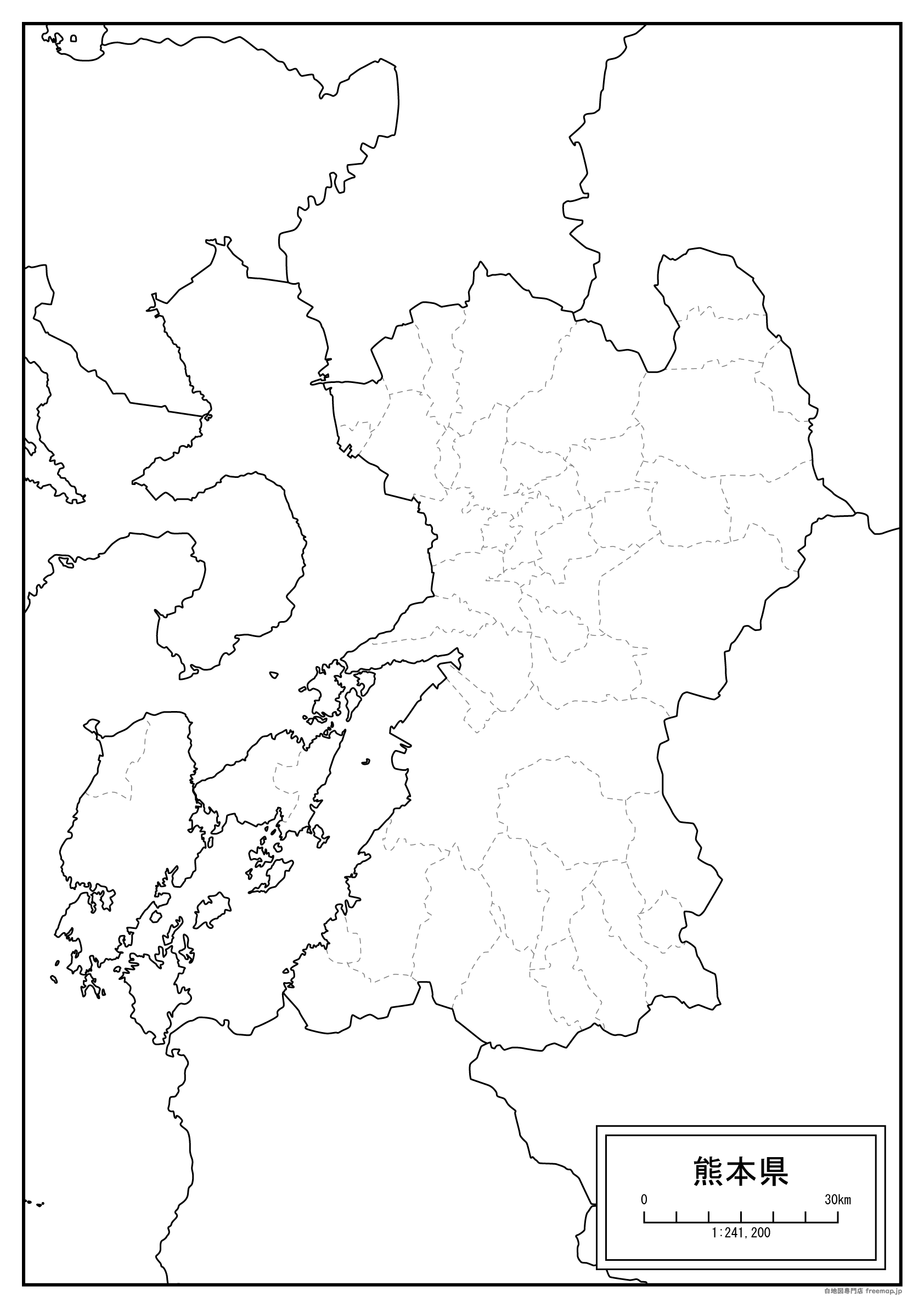 うぶやま
産山村
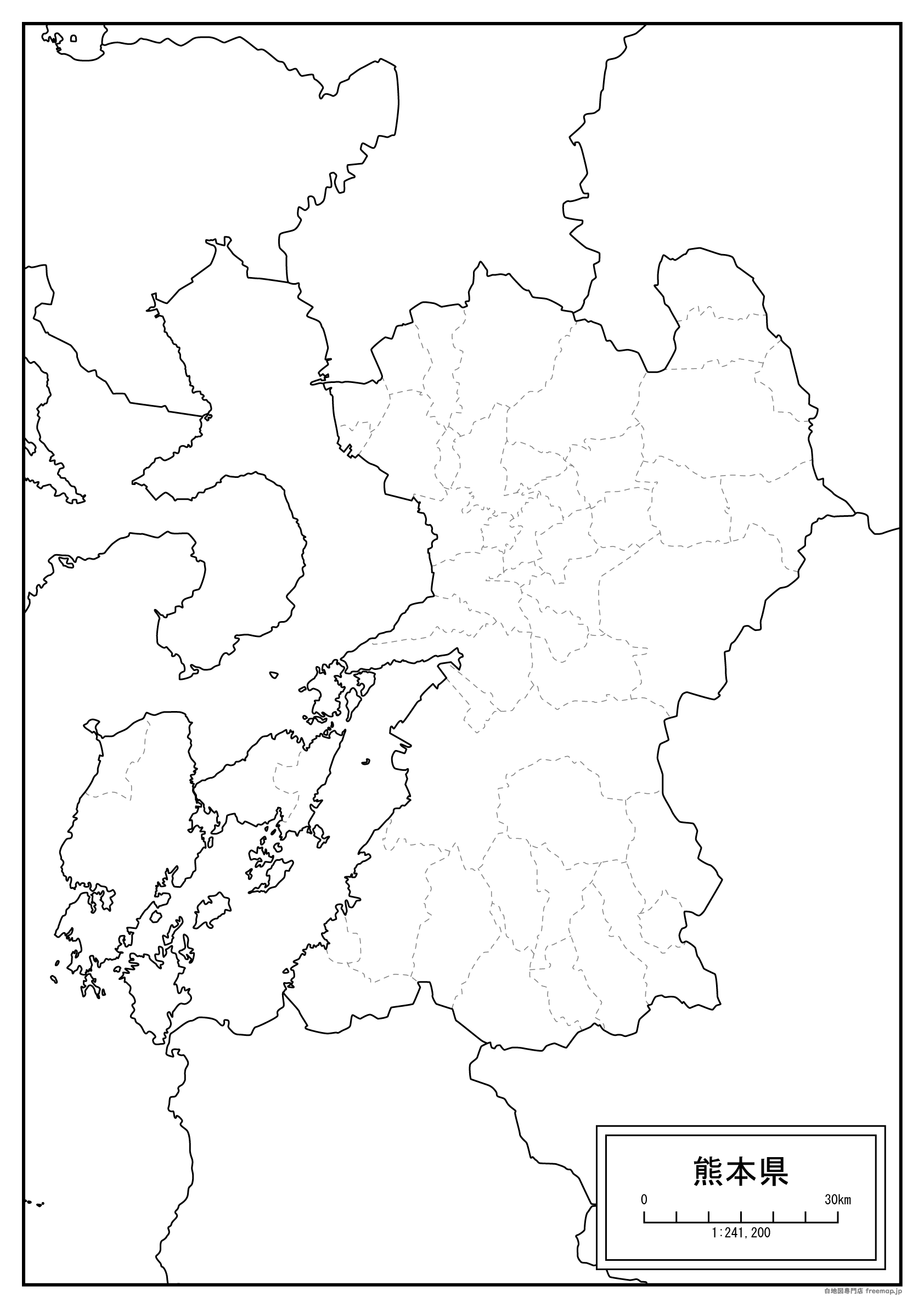 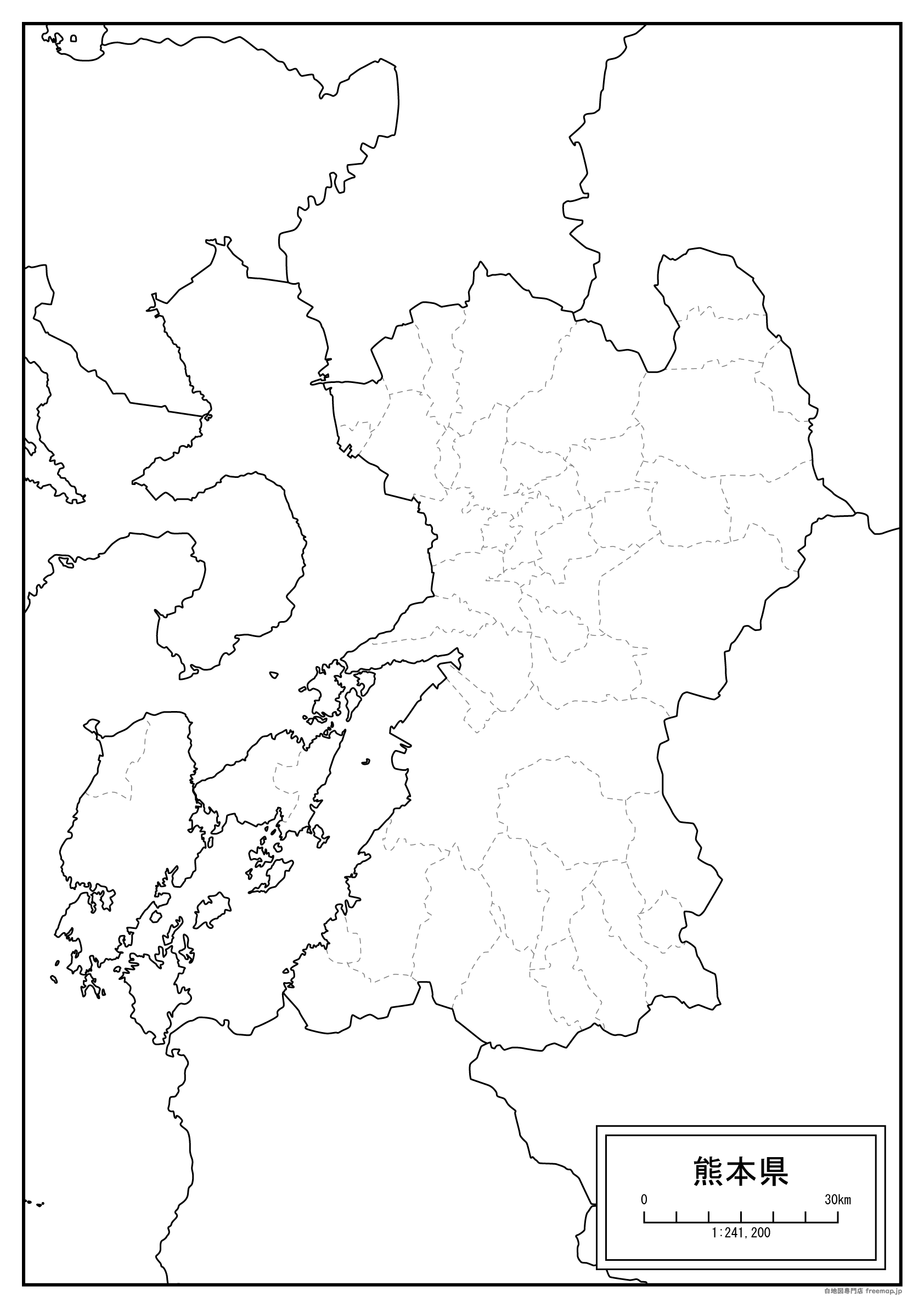 みなみおぐに
南小国町
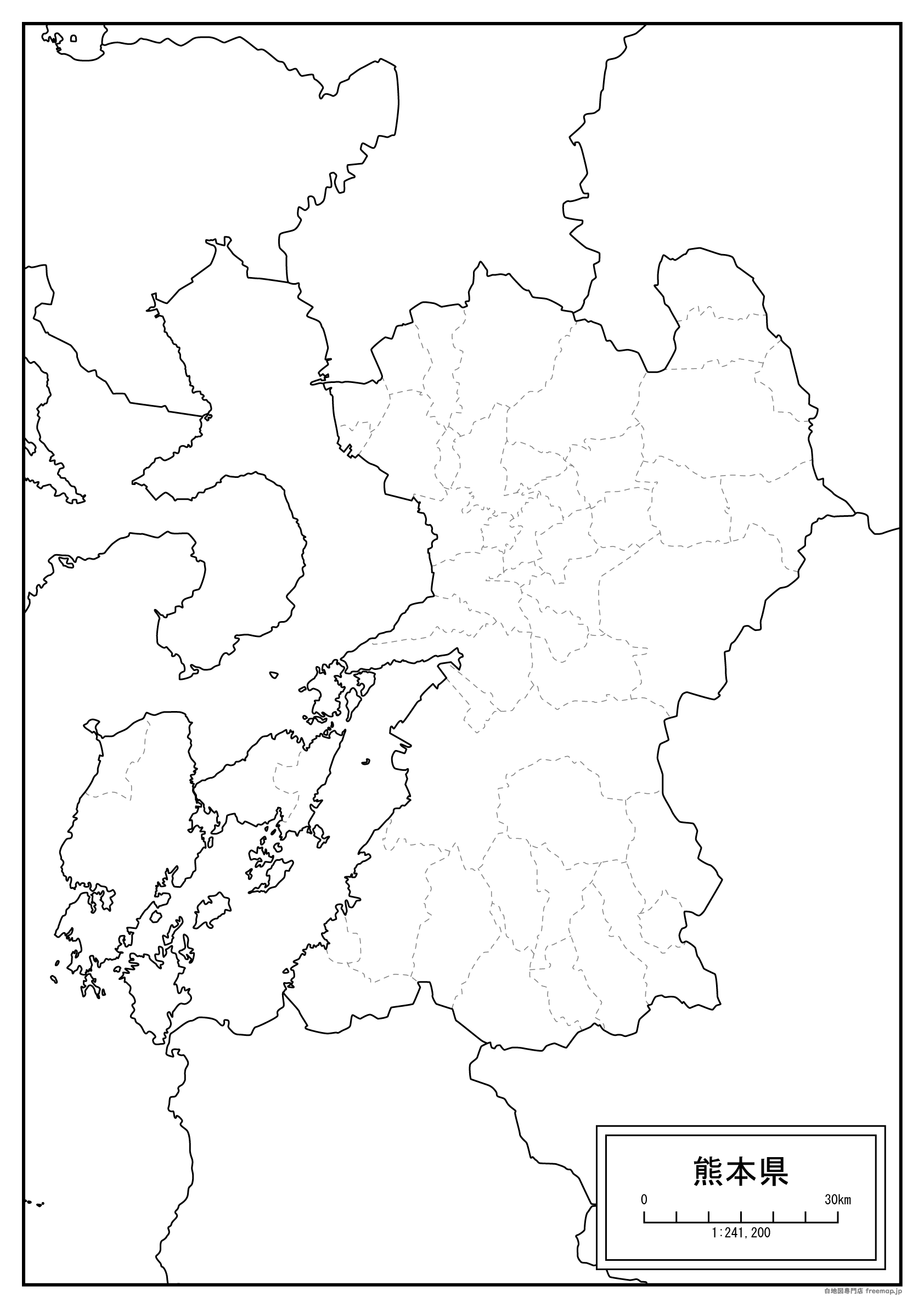 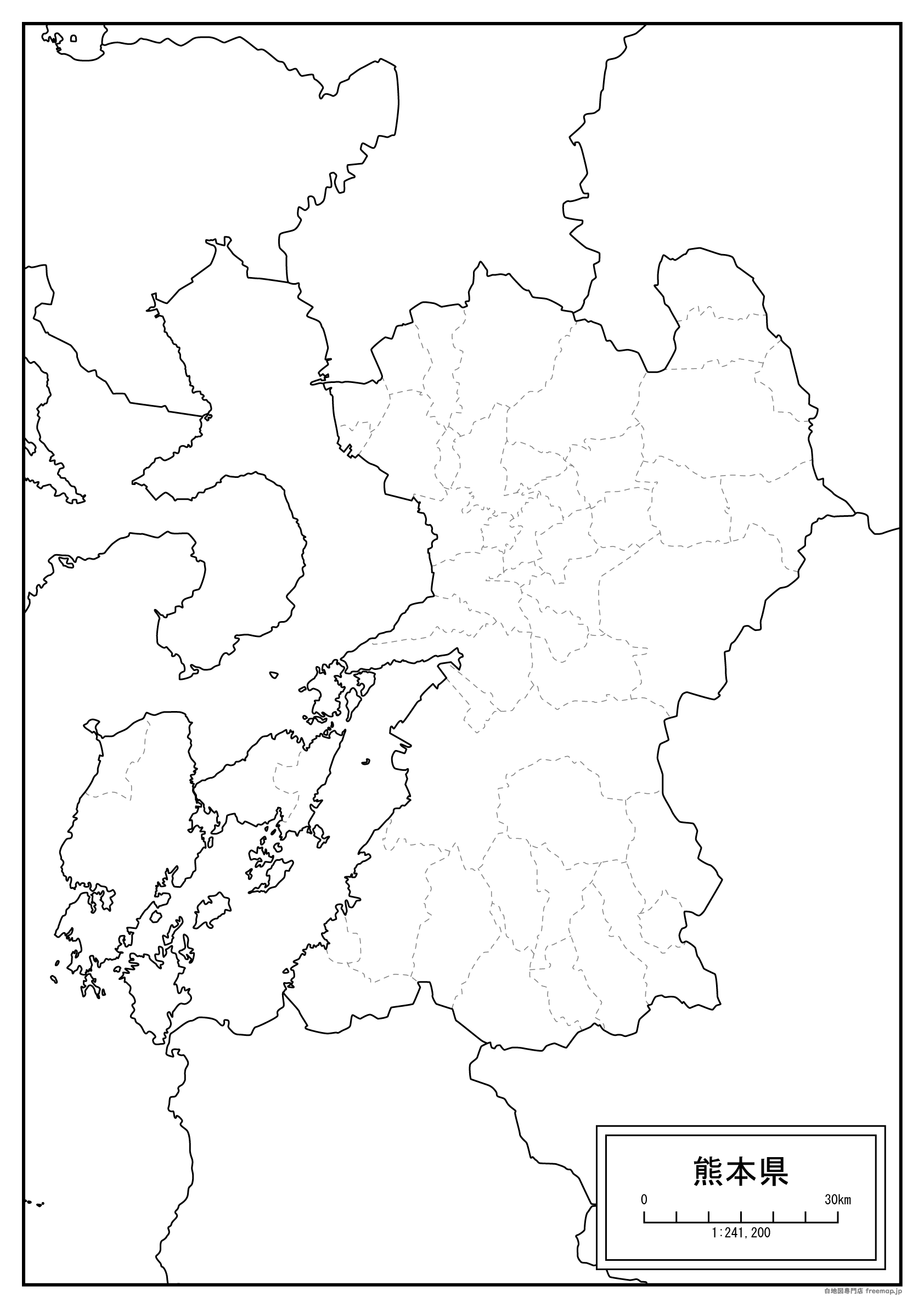 おぐに
小国町
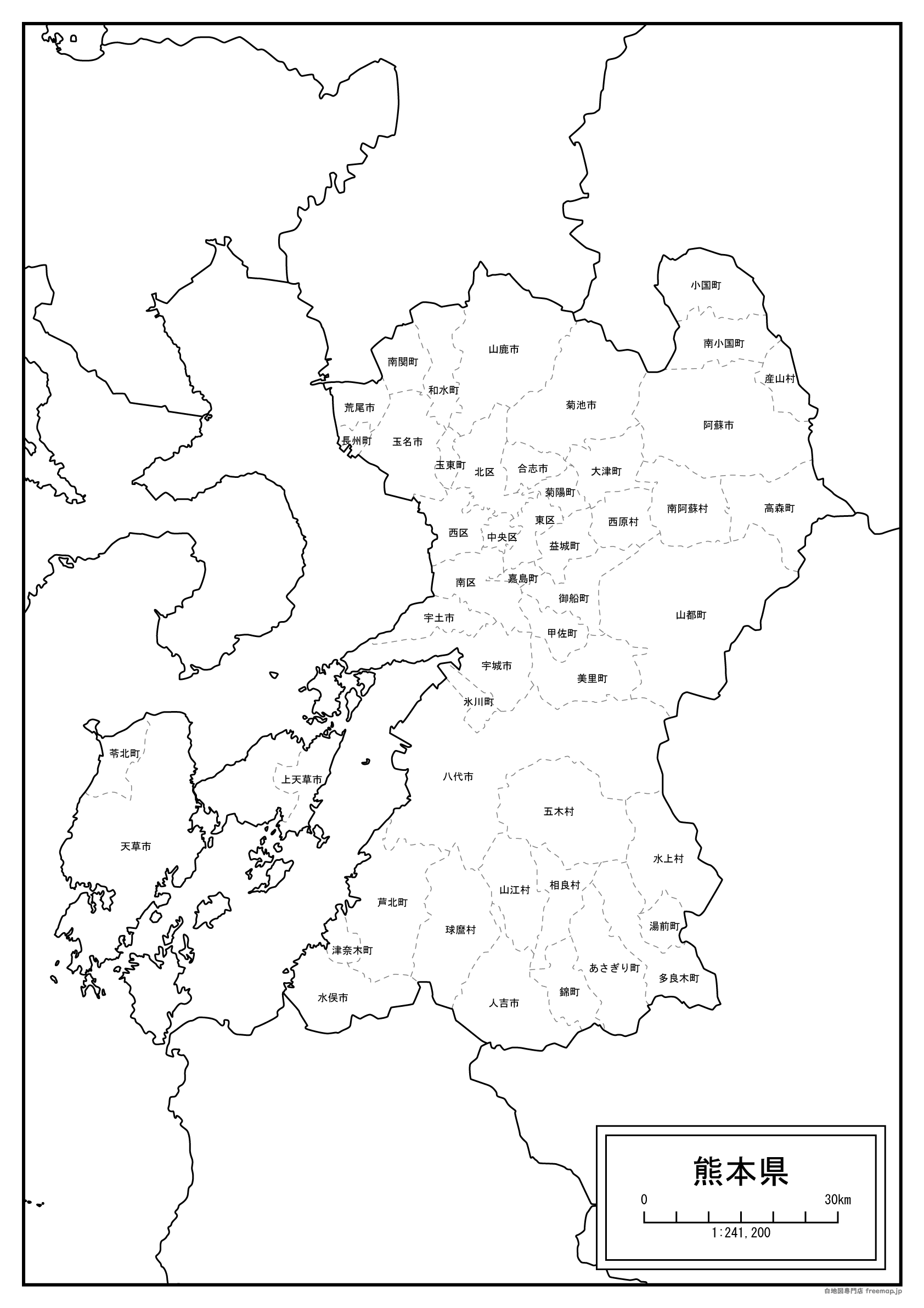 熊本県

市町村名一覧